CS5670: Computer Vision
Introduction to Recognition
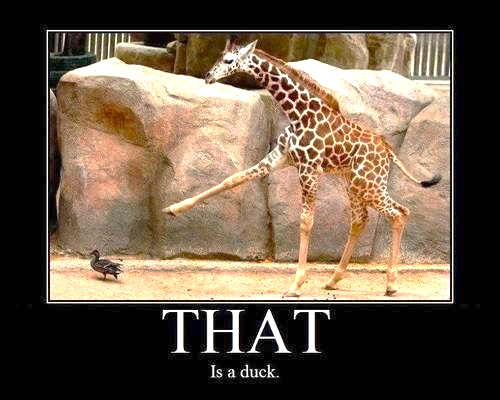 Announcements
One more project to go – Project 5: Neural Radiance Fields
Tentative release date: Thursday, April 20
Tentative due date: Wednesday, May 3

In-class Final Exam during the last lecture: Tuesday, May 9
Where we go from here
What we know: Geometry
What is the shape of the world? 
How does that shape appear in images?
How can we infer that shape from one or more images?

What’s next: Recognition
What are we looking at?
What is “Recognition”?
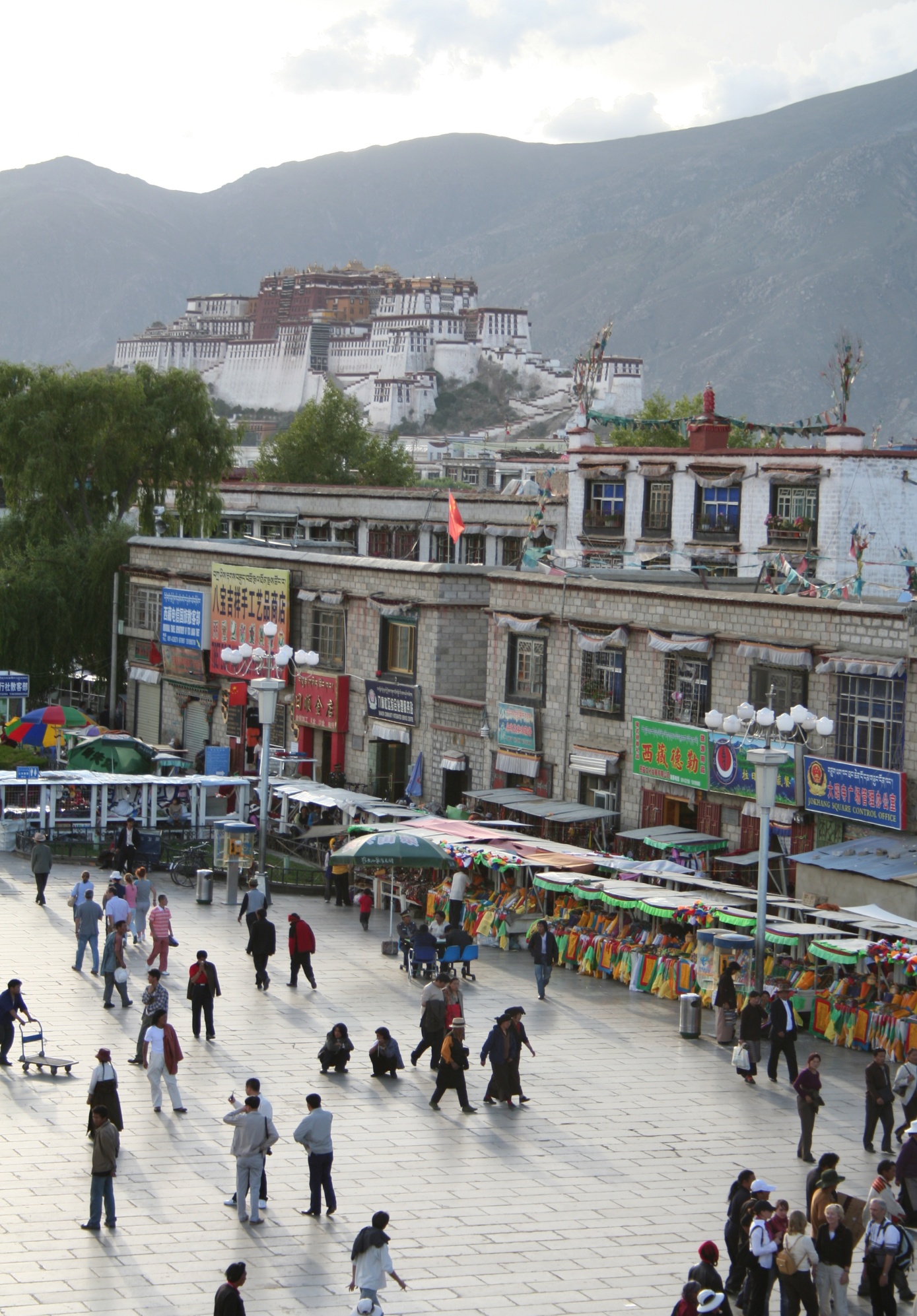 Next few slides adapted from Li, Fergus, & Torralba’s excellent short course on category and object recognition
[Speaker Notes: http://people.csail.mit.edu/torralba/shortCourseRLOC/index.html]
What is “Recognition”?
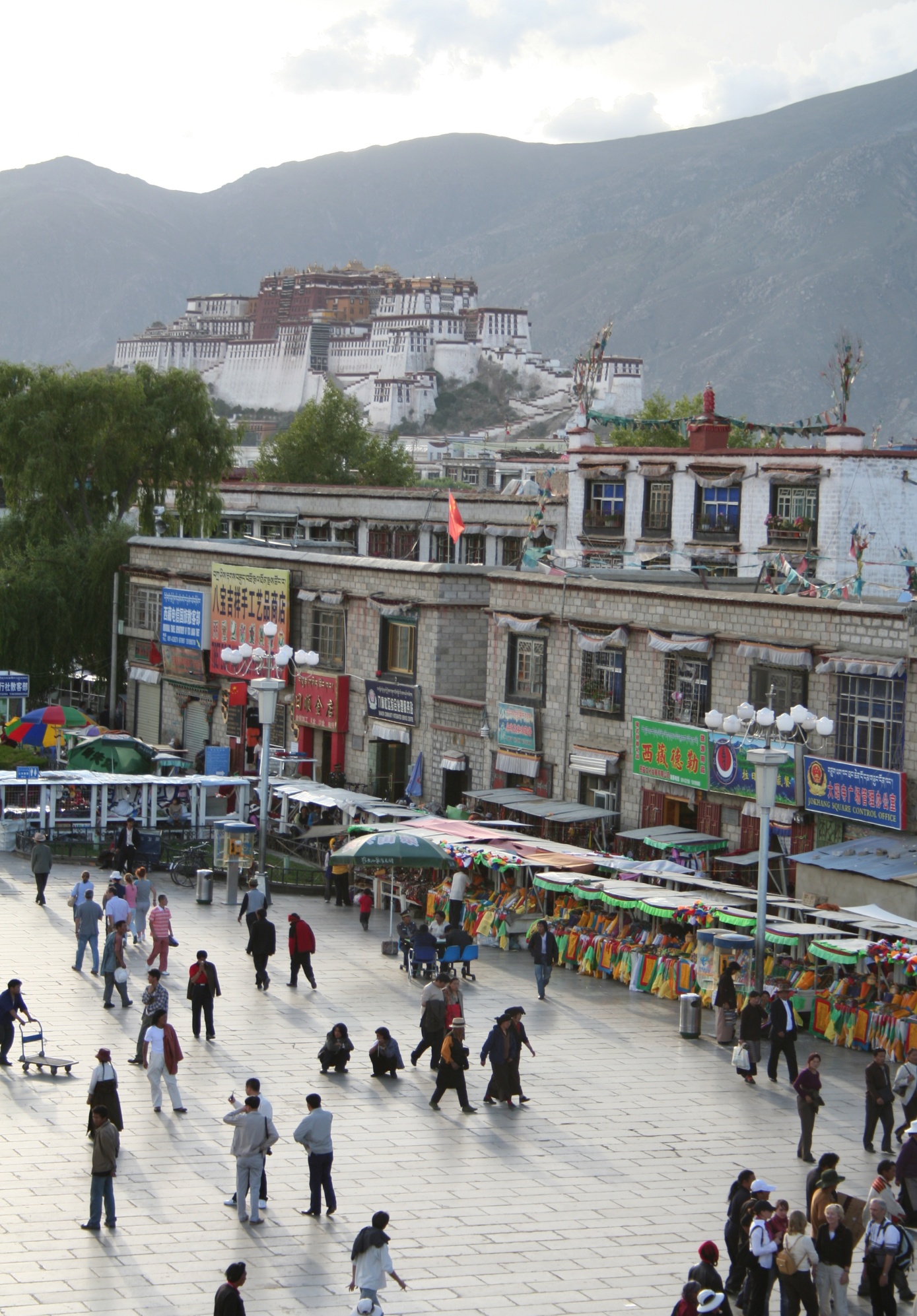 Verification: is that a lamp?
What is “Recognition”?
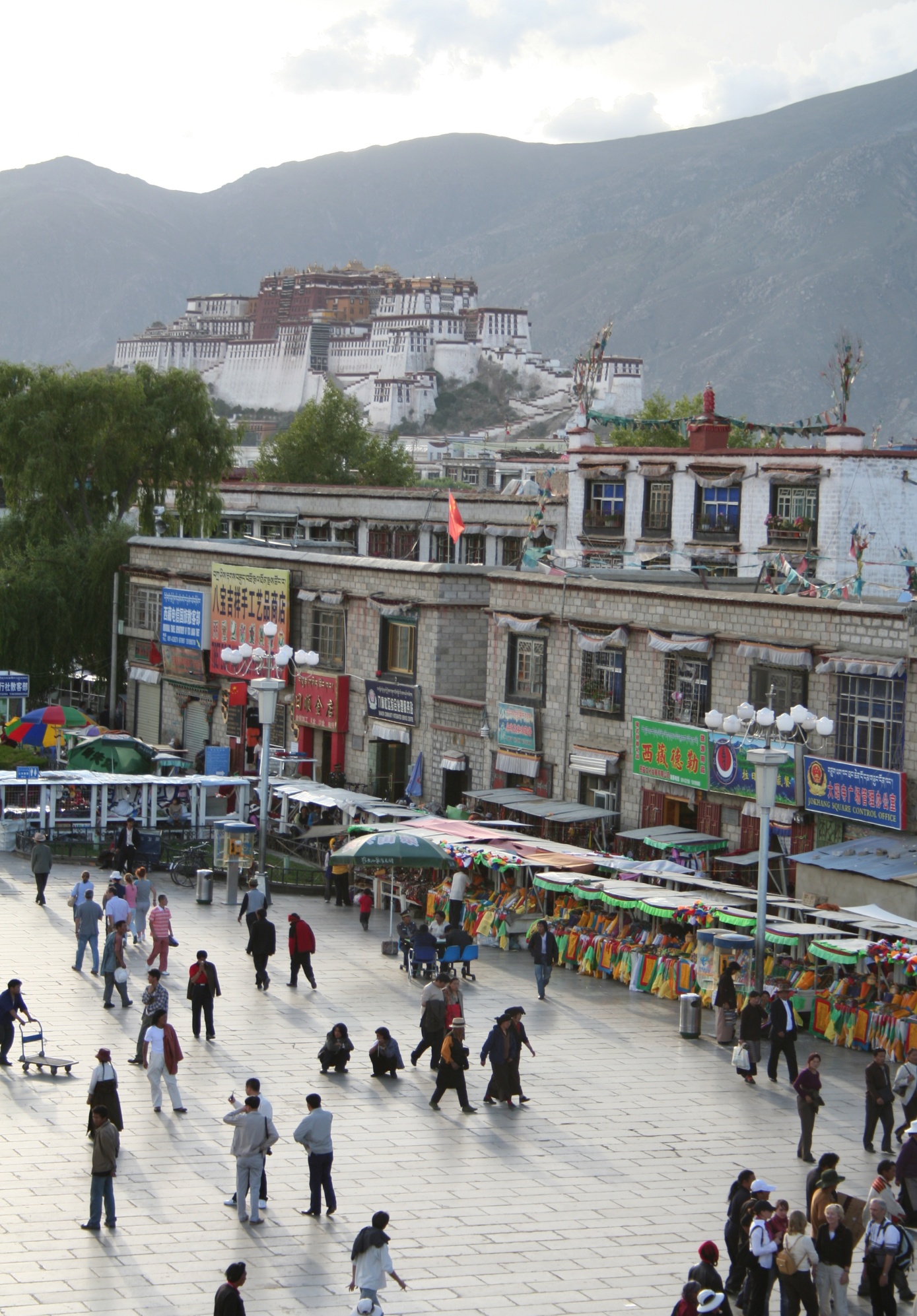 Verification: is that a lamp?
Detection: where are the people?
What is “Recognition”?
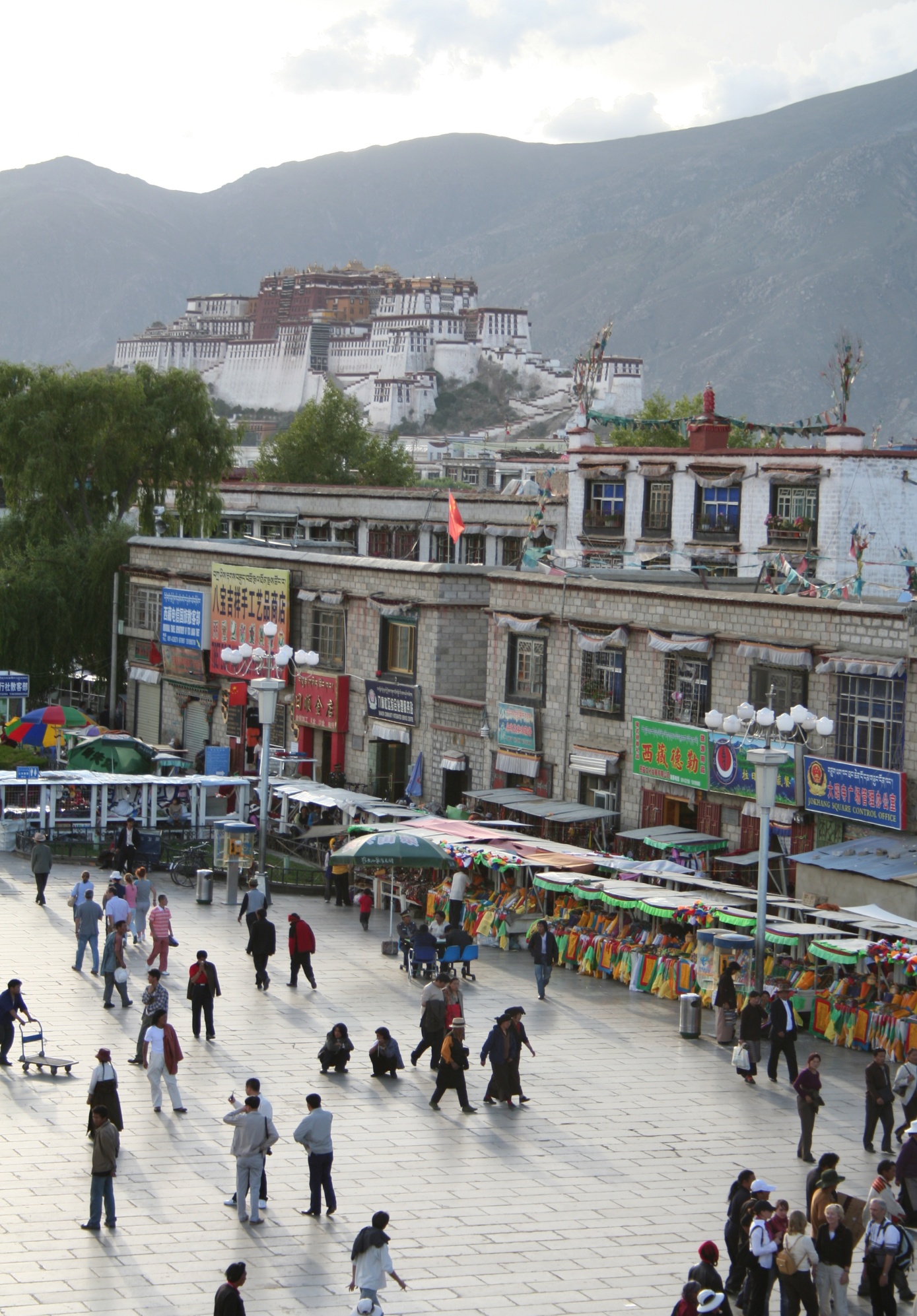 Verification: is that a lamp?
Detection: where are the people?
Identification: is that Potala Palace?
What is “Recognition”?
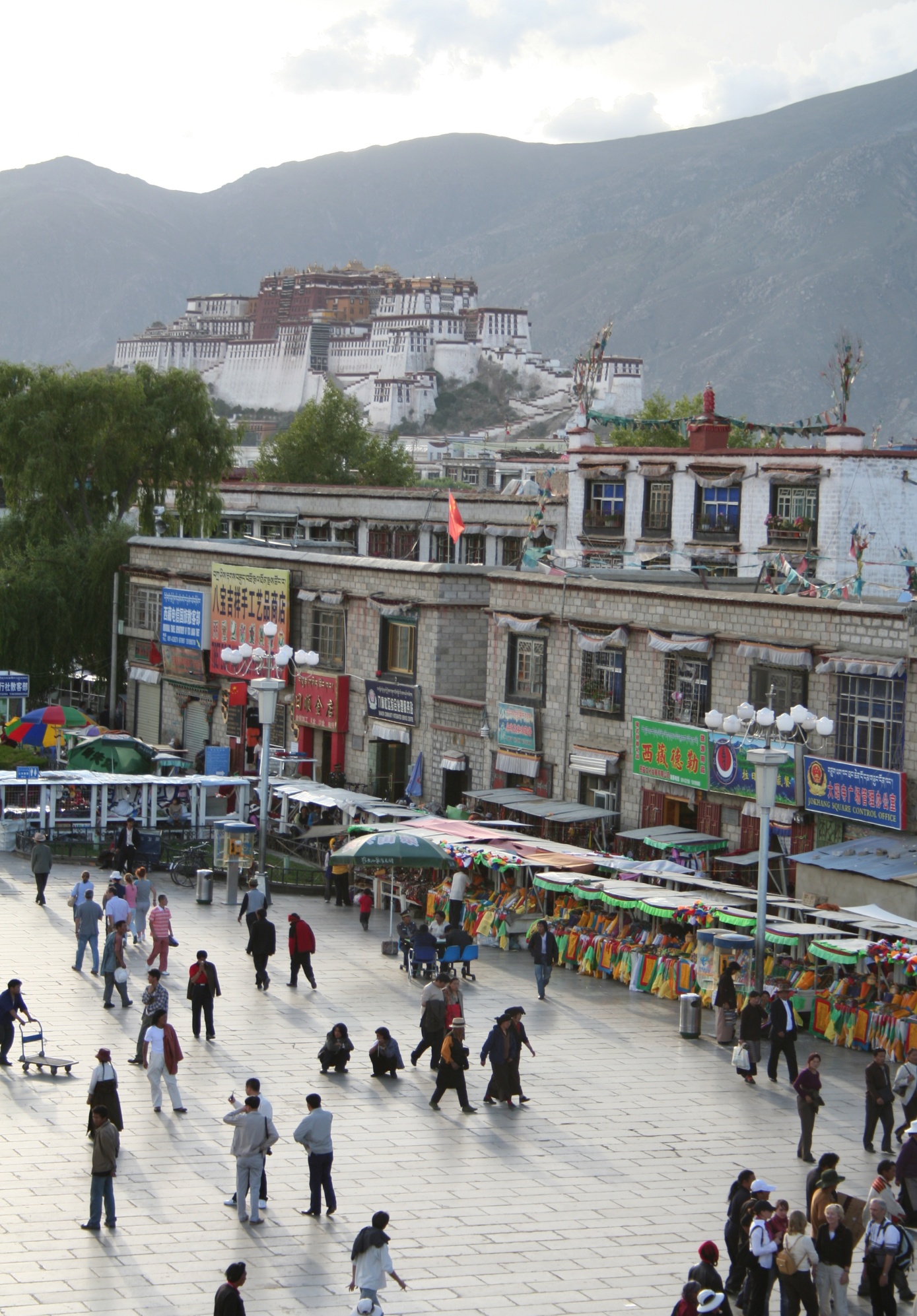 mountain
Verification: is that a lamp?
Detection: where are the people?
Identification: is that Potala Palace?
Object categorization
tree
building
banner
streetlamp
vendor
people
What is “Recognition”?
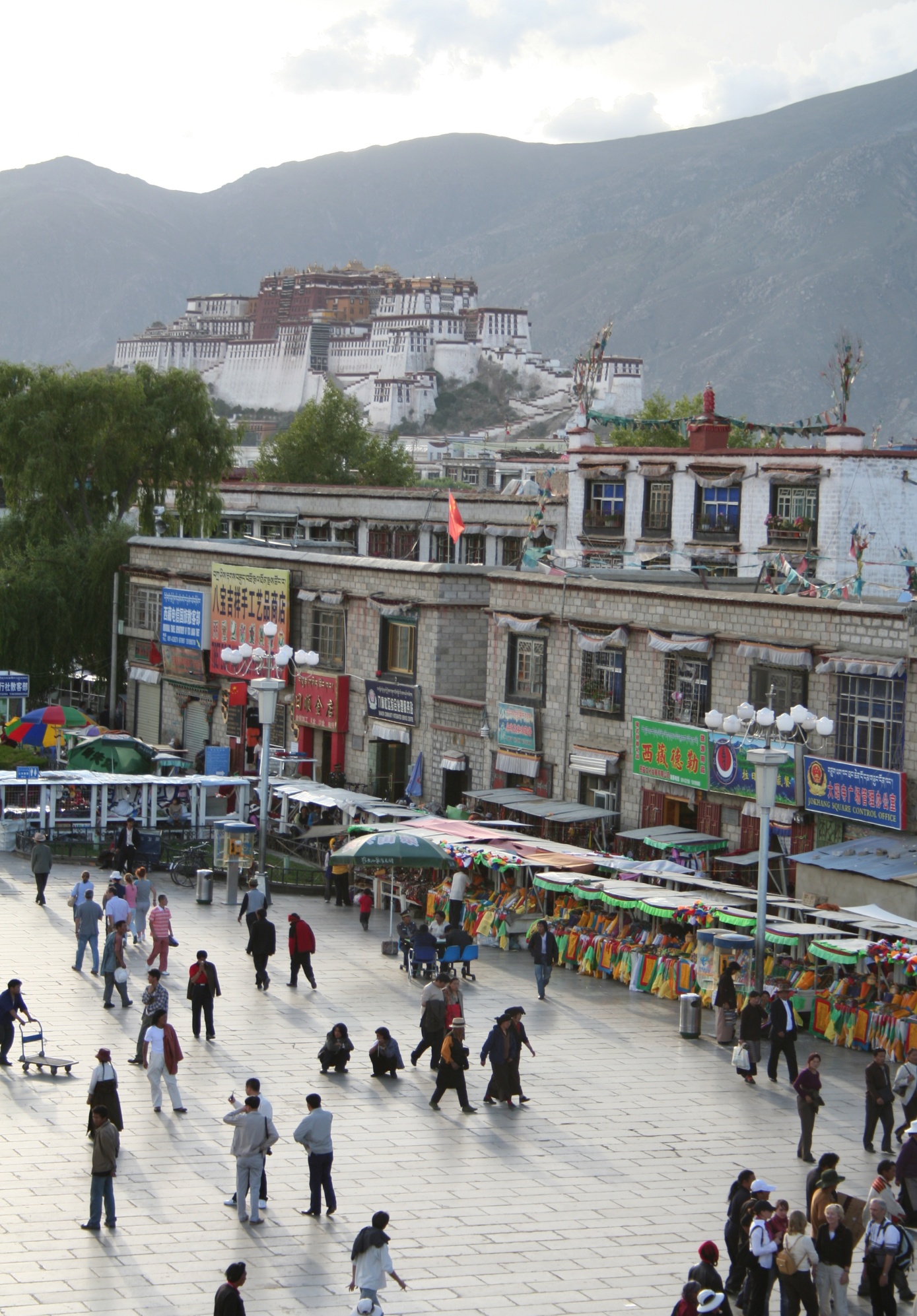 outdoor
 city
 …
Verification: is that a lamp?
Detection: where are the people?
Identification: is that Potala Palace?
Object categorization
Scene and context categorization
What is “Recognition”?
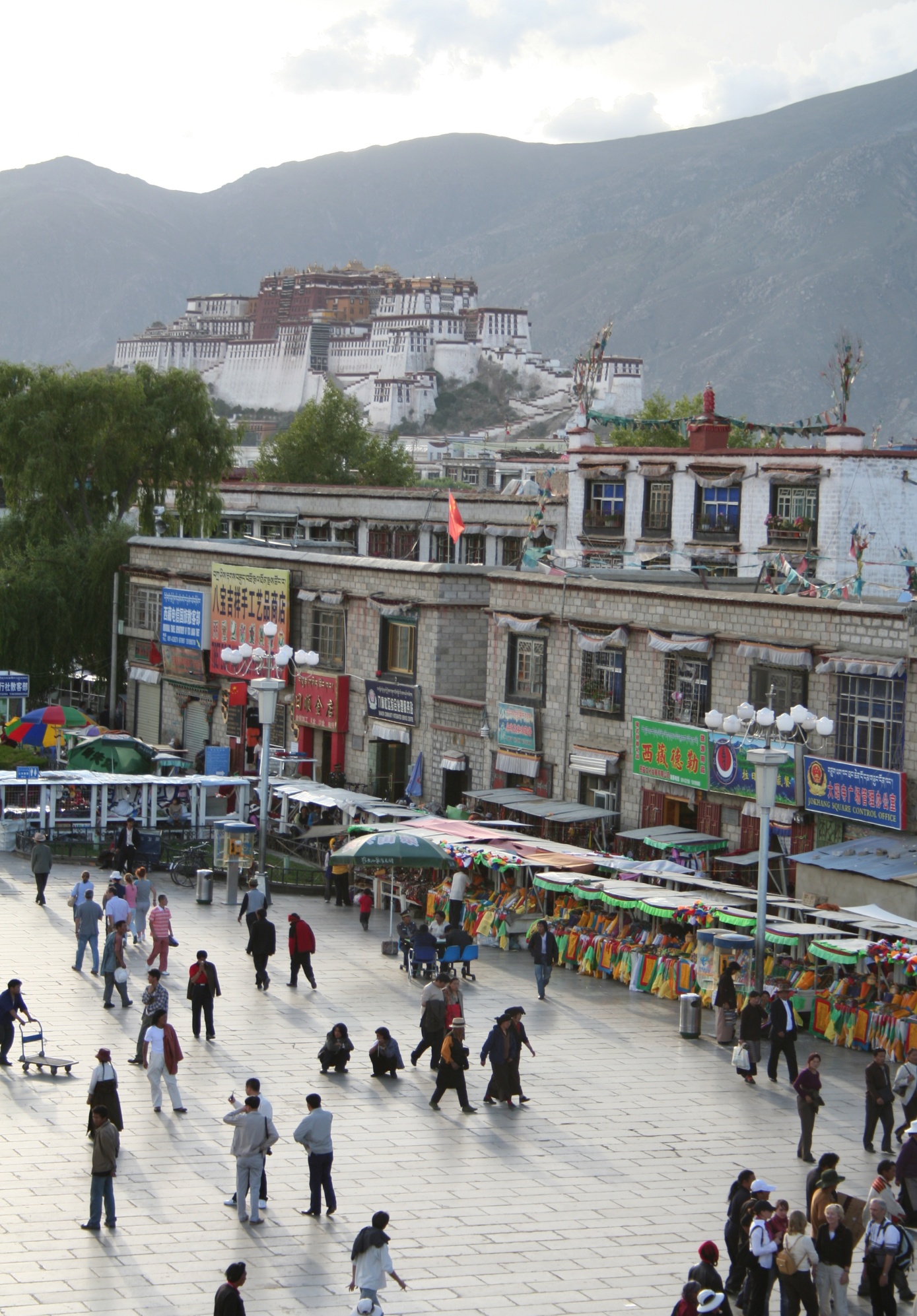 what are these people doing?
Verification: is that a lamp?
Detection: where are the people?
Identification: is that Potala Palace?
Object categorization
Scene and context categorization
Activity / Event Recognition
Find the chair in this image
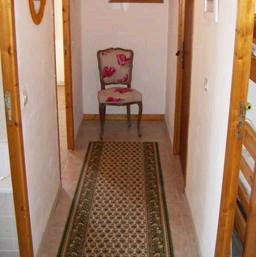 This is a chair
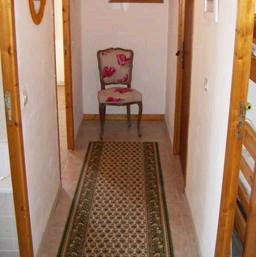 Object recognition: Is it really so hard?
Output of normalized correlation
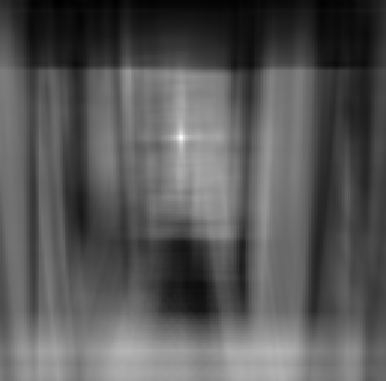 Find the chair in this image
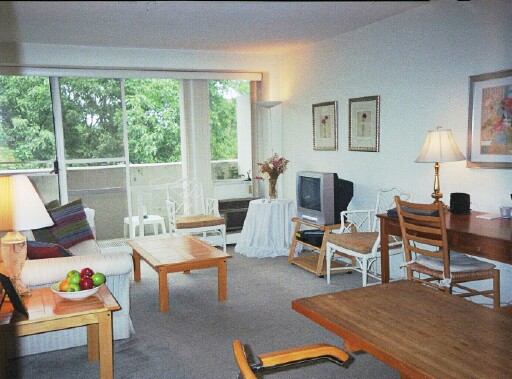 Object recognition: Is it really so hard?
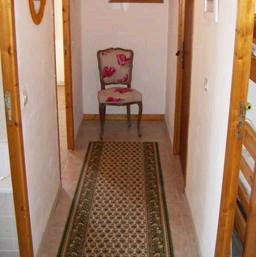 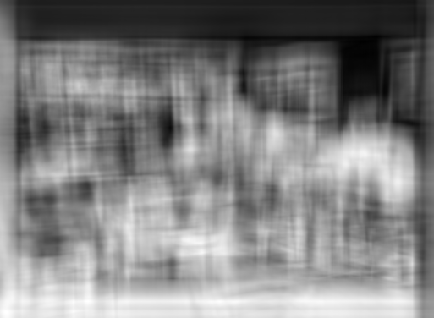 Pretty much garbage:
Simple template matching is not going to do the trick
[Speaker Notes: *[Find the chair in this image.]
[what happens if we try simple template matching on an image like this?]
*[we get something like this, which is pretty much garbage]
*[if we look at the maxima in this image]
*then they don’t correspond to chairs at all]
Find the chair in this image
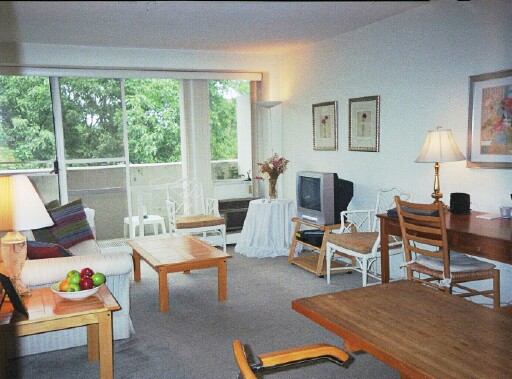 Object recognition: Is it really so hard?
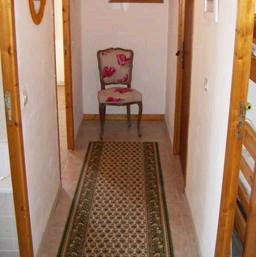 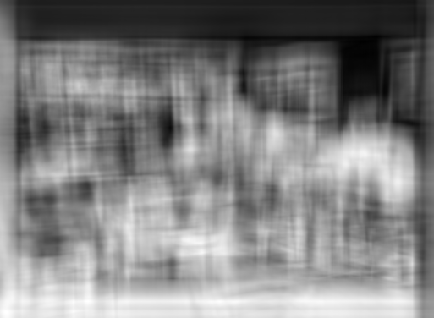 A “popular method is that of template matching, by point to point correlation of a model pattern with the image pattern. These techniques are inadequate for three-dimensional scene analysis for many reasons, such as occlusion, changes in viewing angle, and articulation of parts.” Nivatia & Binford, 1977.
Why not use SIFT matching for everything?
Works well for object instances (or distinctive images such as logos)


Not great for generic object categories
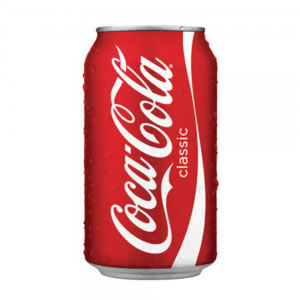 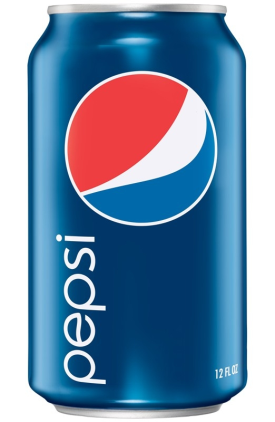 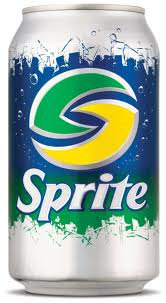 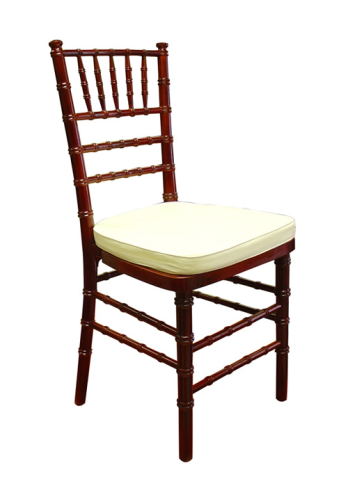 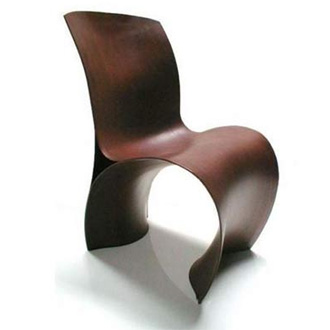 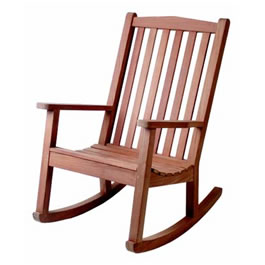 And it can get a lot harder
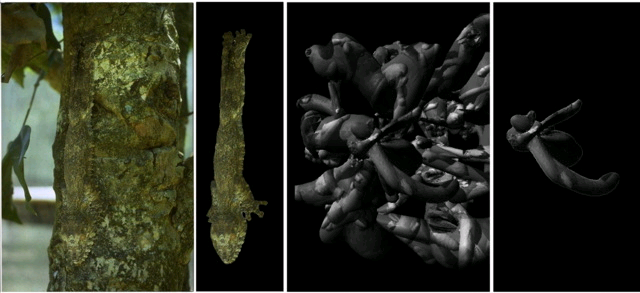 Brady, M. J., & Kersten, D. (2003). Bootstrapped learning of novel objects. J Vis, 3(6), 413-422
Applications: Photography
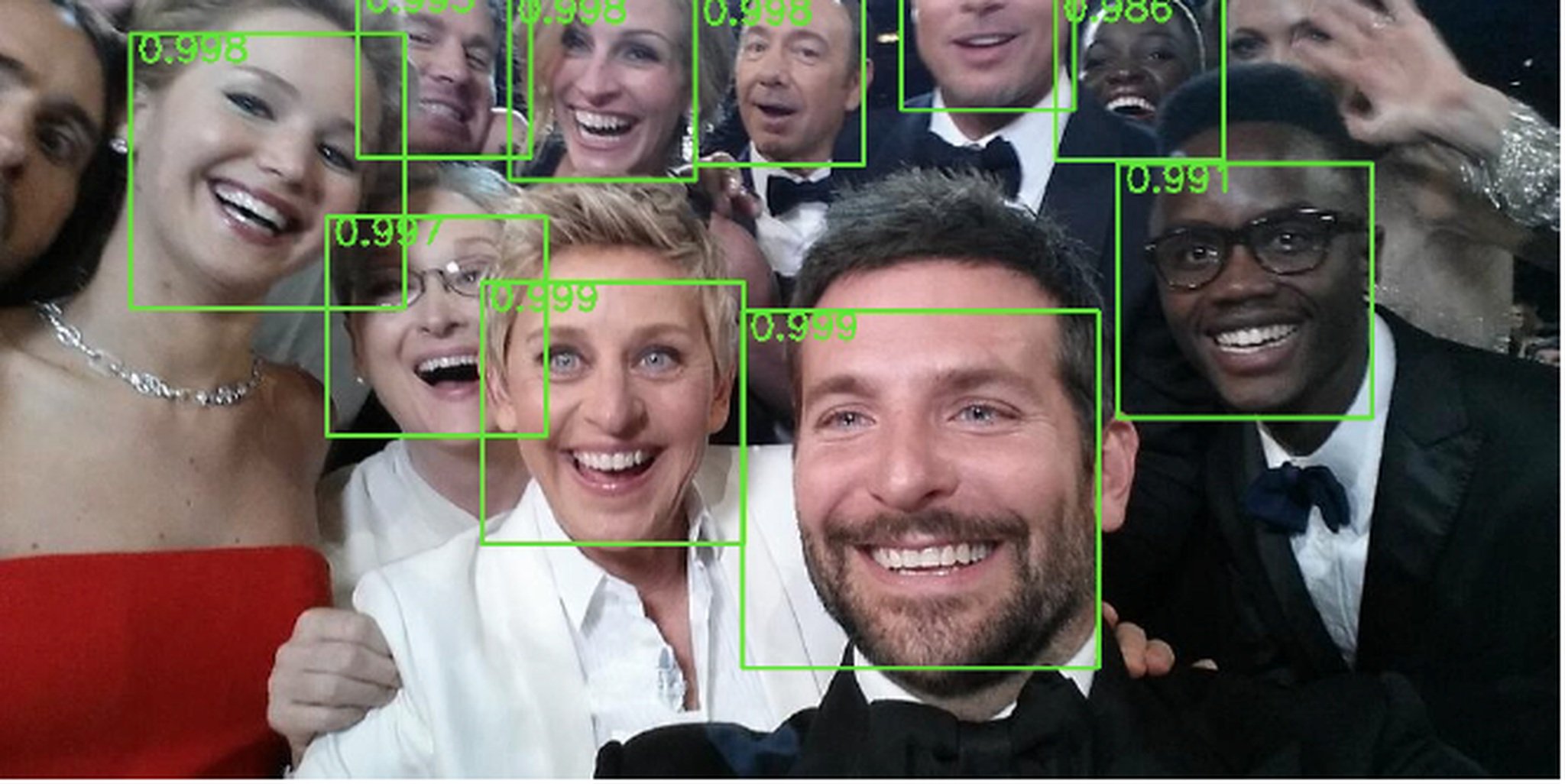 Applications: Shutter-free Photography
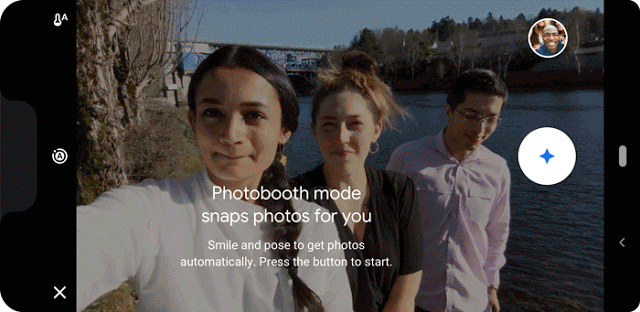 Take Your Best Selfie Automatically, with Photobooth on Pixel 3
https://ai.googleblog.com/2019/04/take-your-best-selfie-automatically.html
(Also features “kiss detection”)
Applications: Assisted / autonomous driving
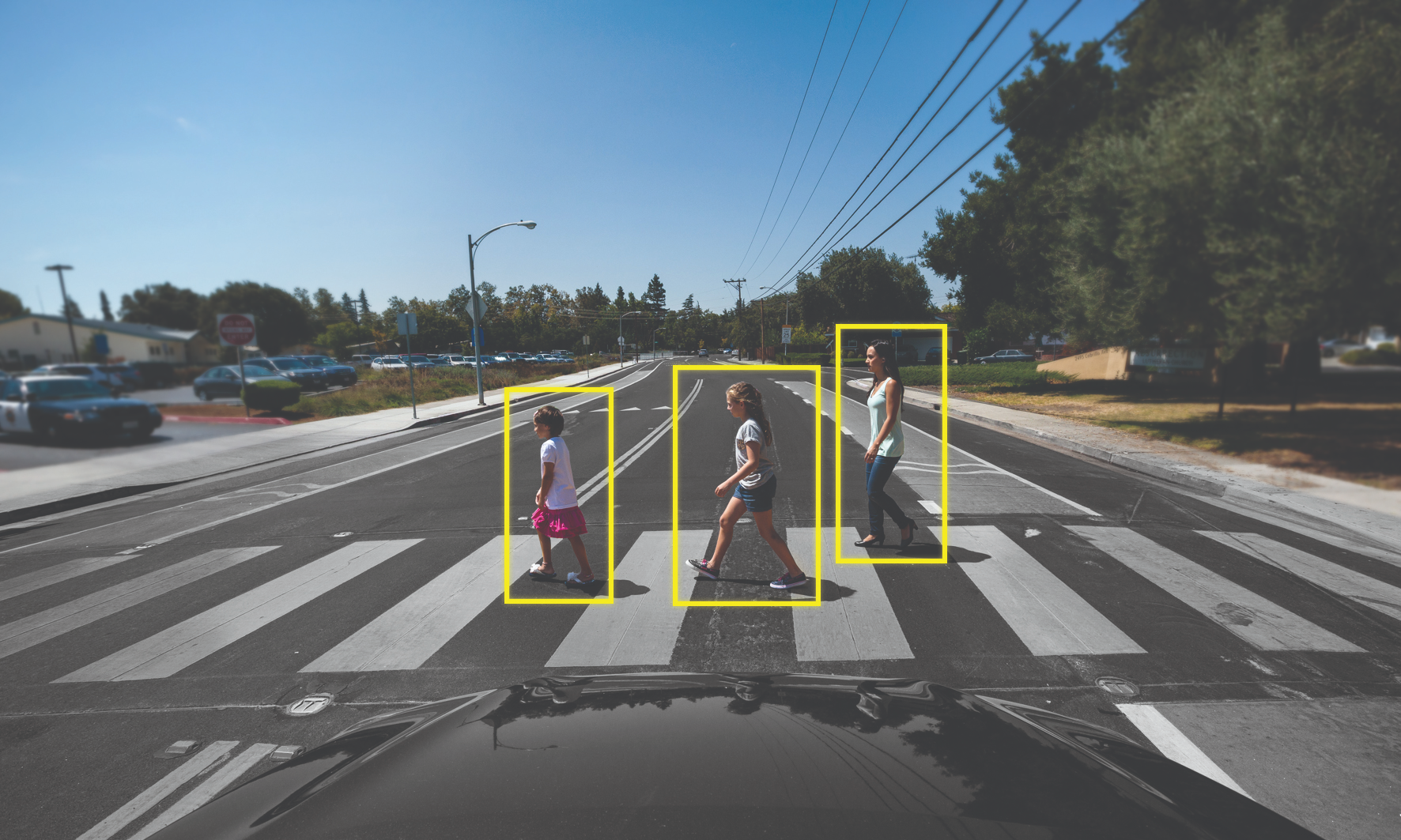 [Speaker Notes: https://www.extremetech.com/extreme/226071-nvidia-goes-all-in-on-self-driving-cars-including-a-robotic-car-racing-league]
Applications: Photo organization
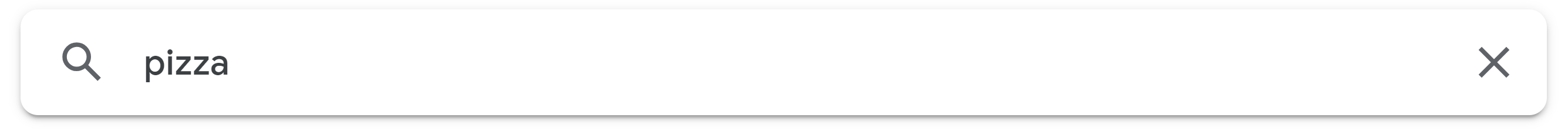 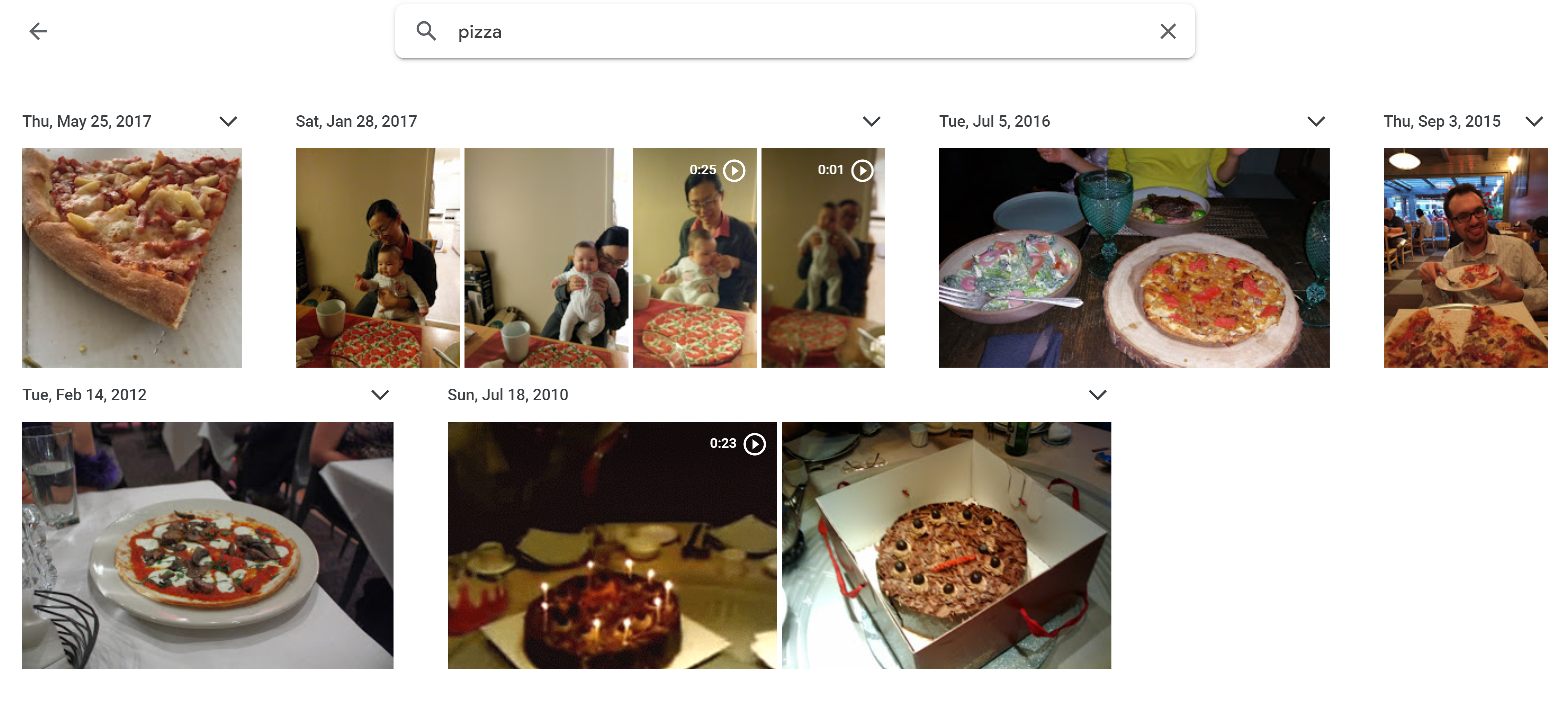 Not Pizzas!
Source: Google Photos
Applications: medical imaging
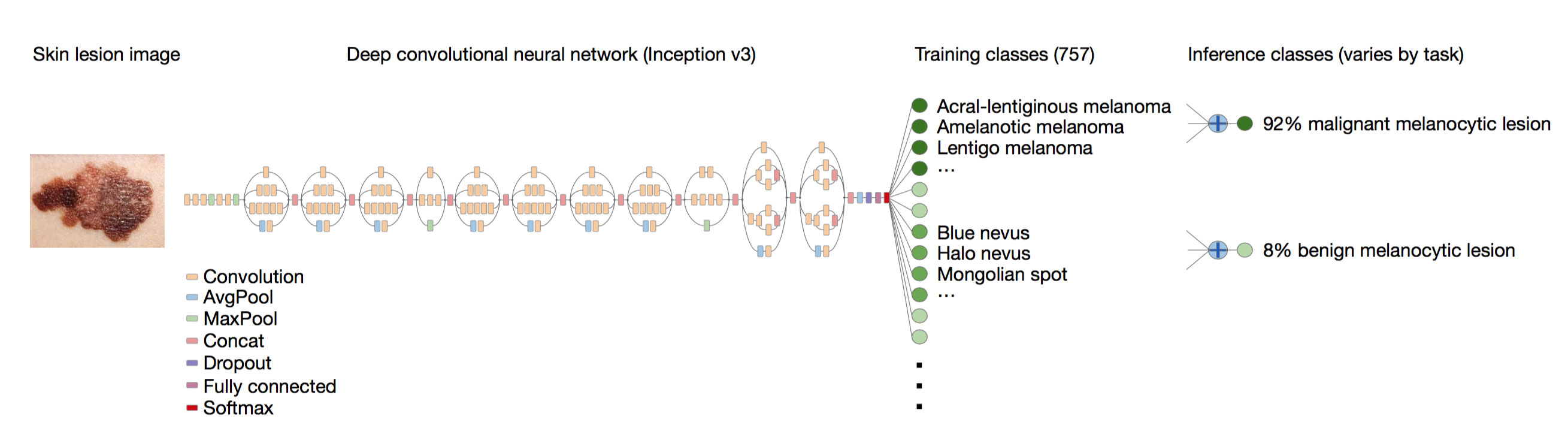 Dermatologist-level classification of skin cancer
https://cs.stanford.edu/people/esteva/nature/
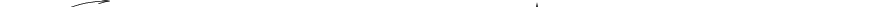 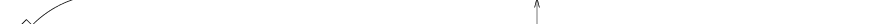 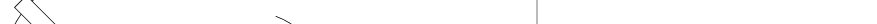 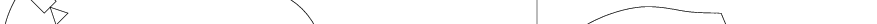 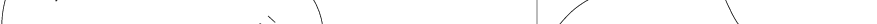 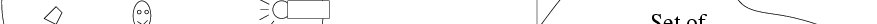 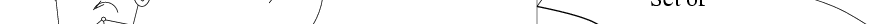 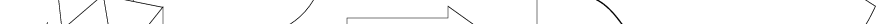 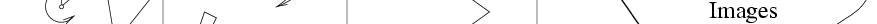 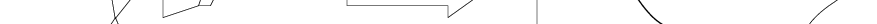 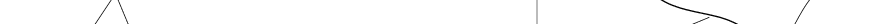 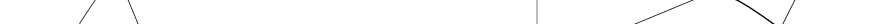 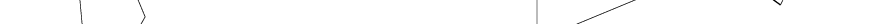 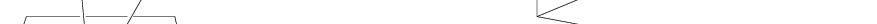 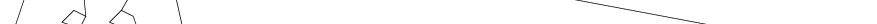 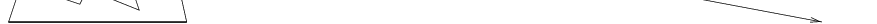 Why is recognition hard?
Variability:
Camera position,
Illumination,
Shape,
etc…
Svetlana Lazebnik
[Speaker Notes: One could argue that invariance is the key challenge to computer vision. But is this still true with big data?]
Challenge: lots of potential classes
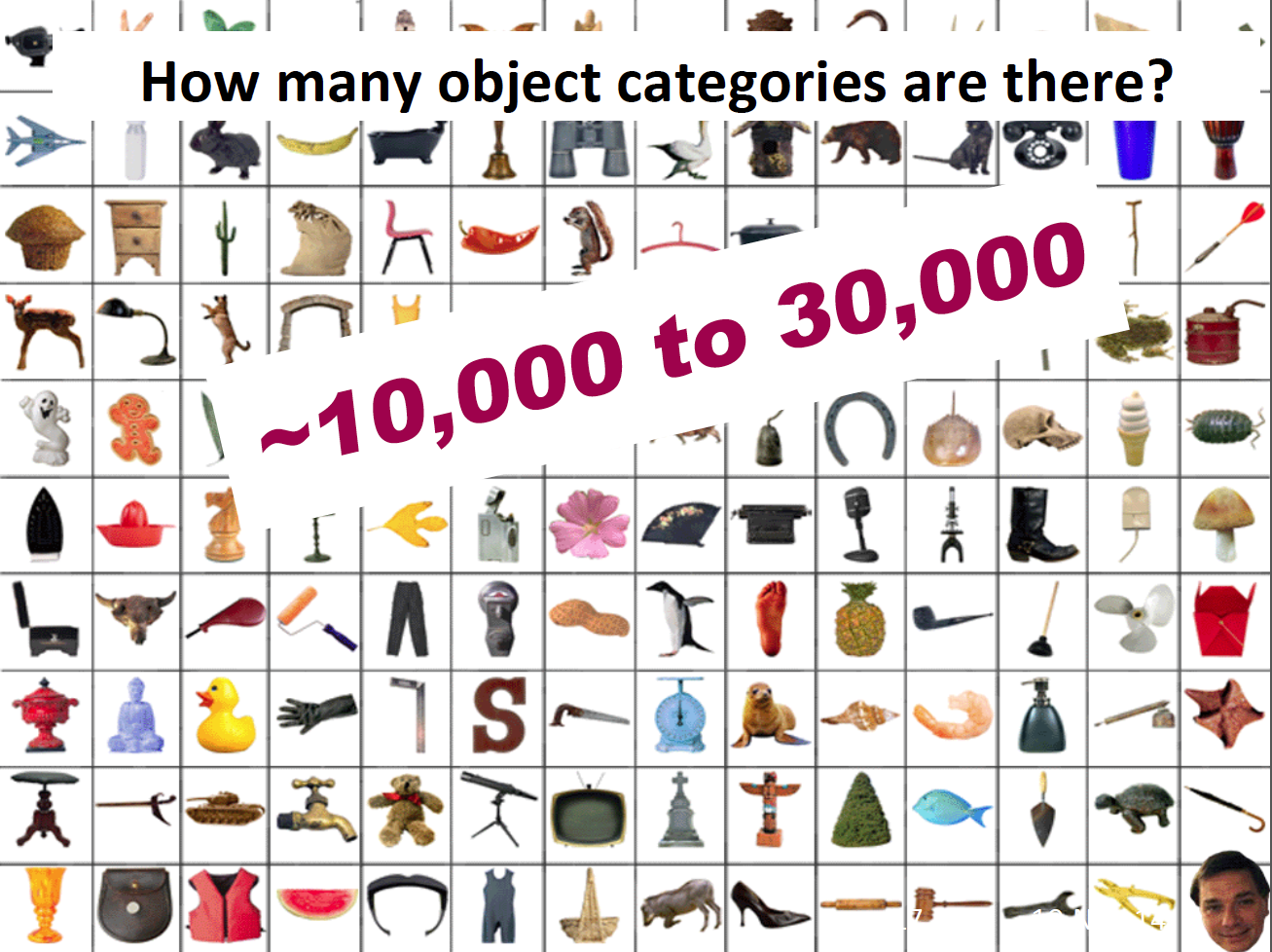 [Speaker Notes: Psychology literature?

10k-30k by the age of 6?]
Challenge: variable viewpoint
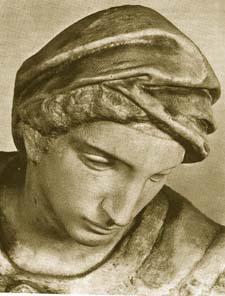 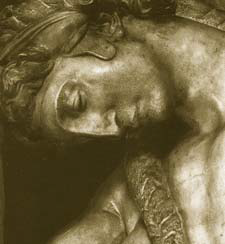 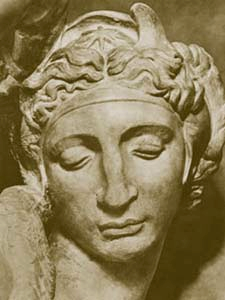 Michelangelo 1475-1564
Challenge: variable illumination
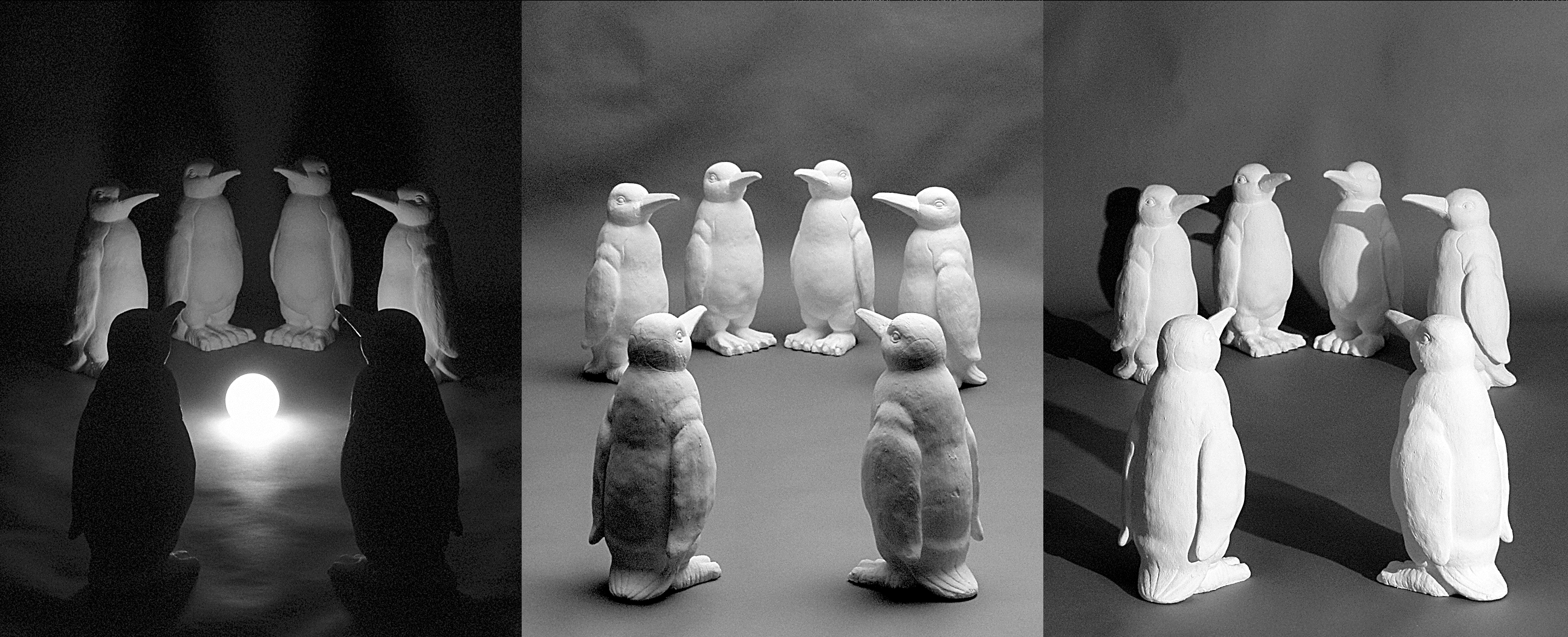 image credit: J. Koenderink
Challenge: scale
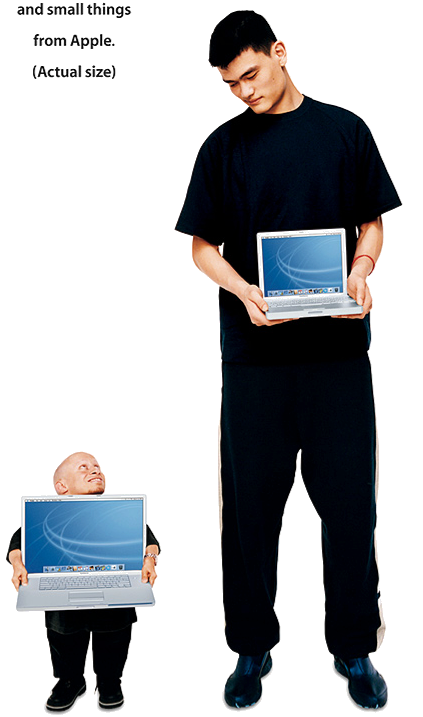 Challenge: deformation
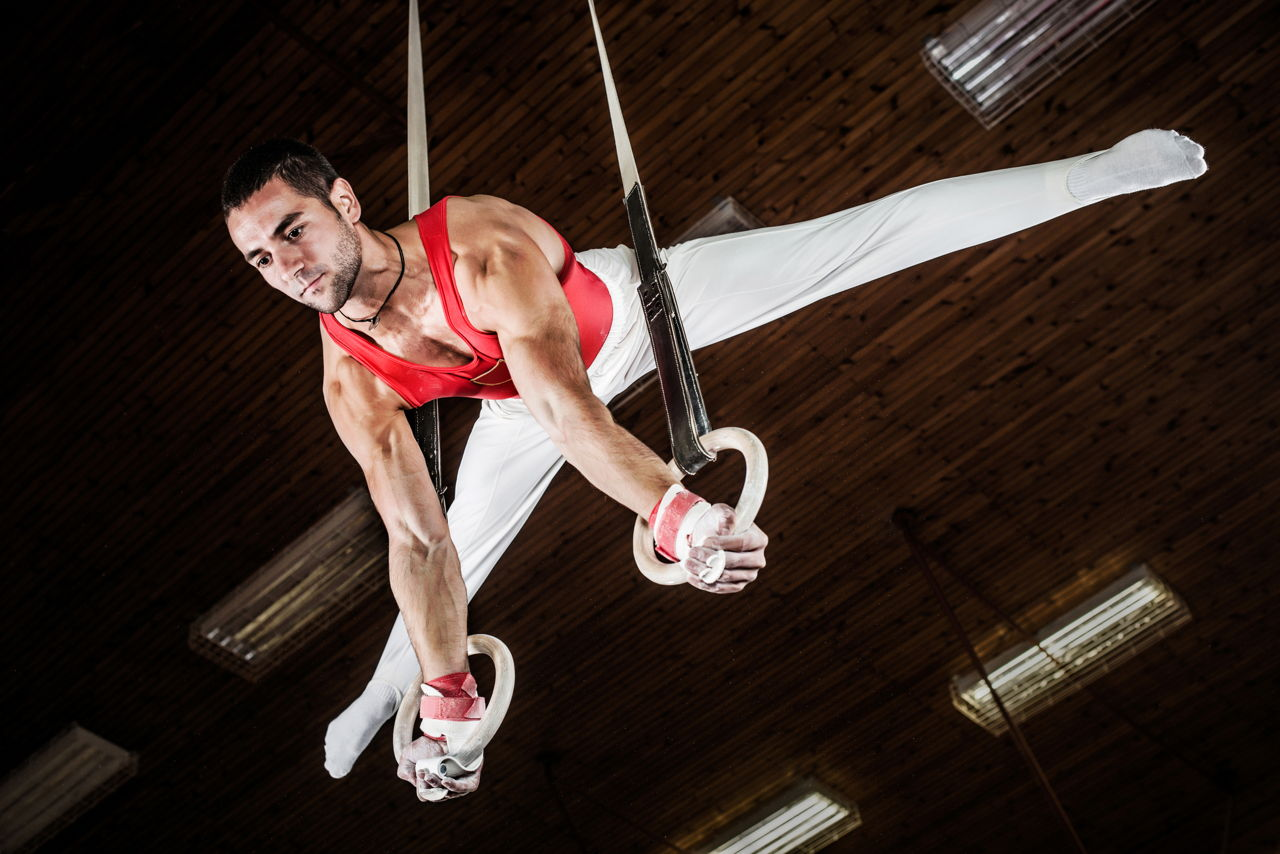 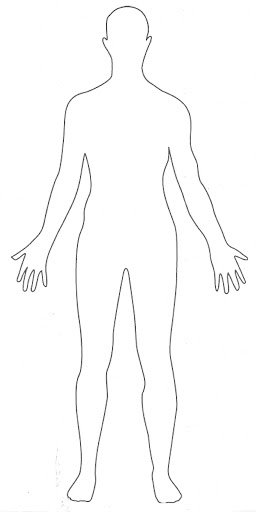 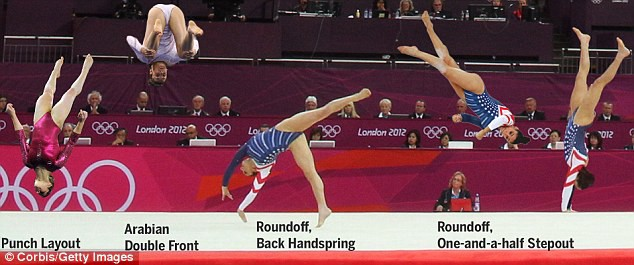 Challenge: Occlusion
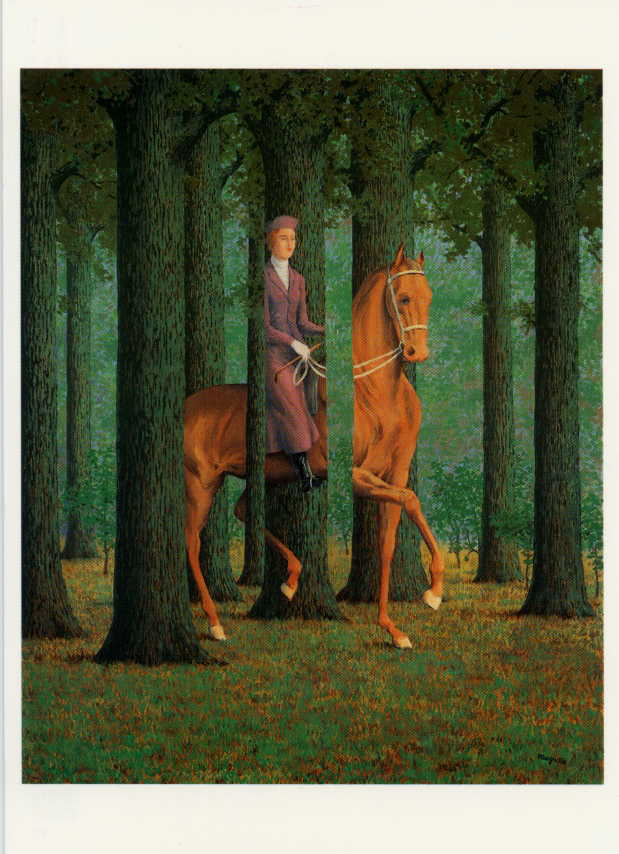 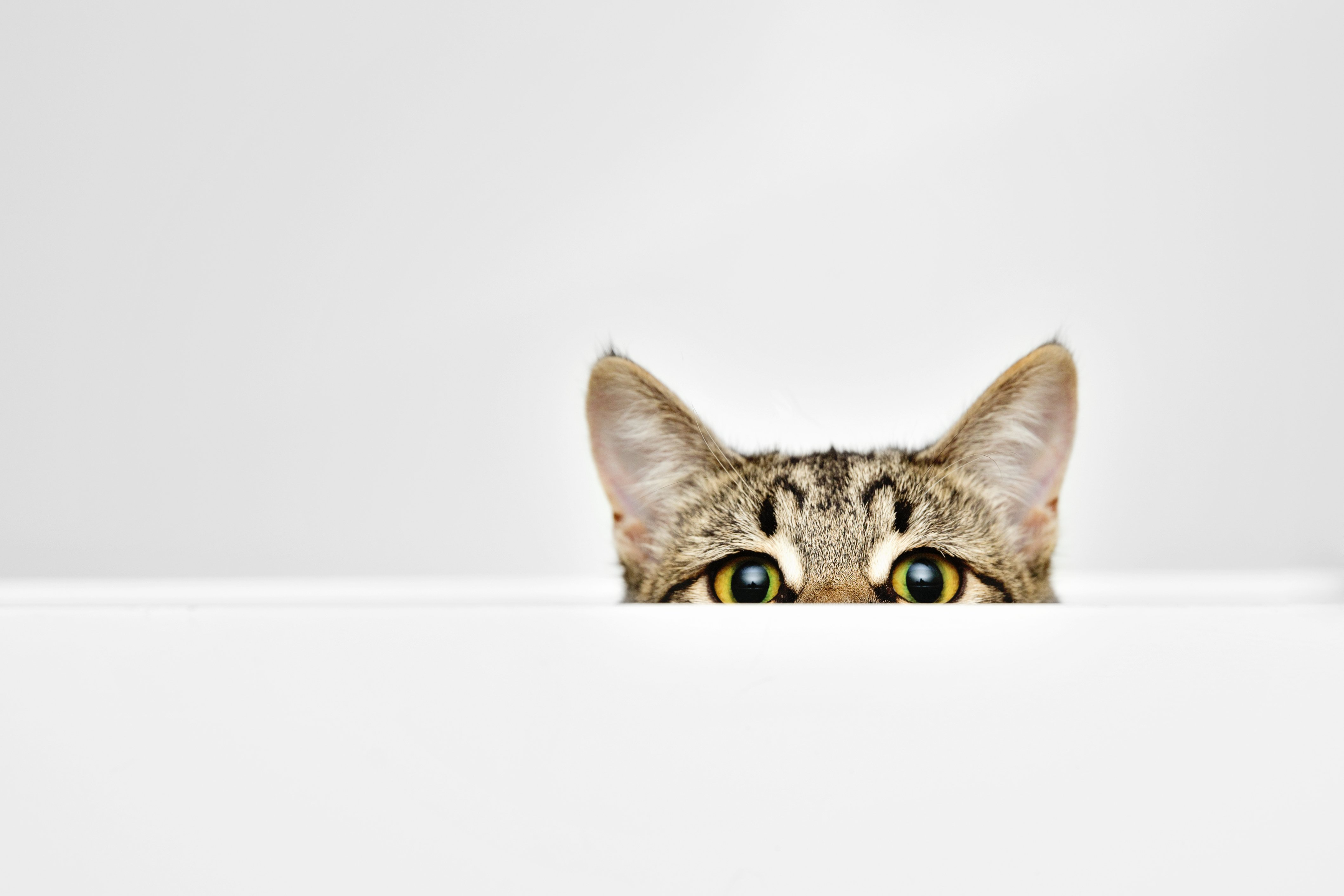 Magritte, 1957
Challenge: background clutter
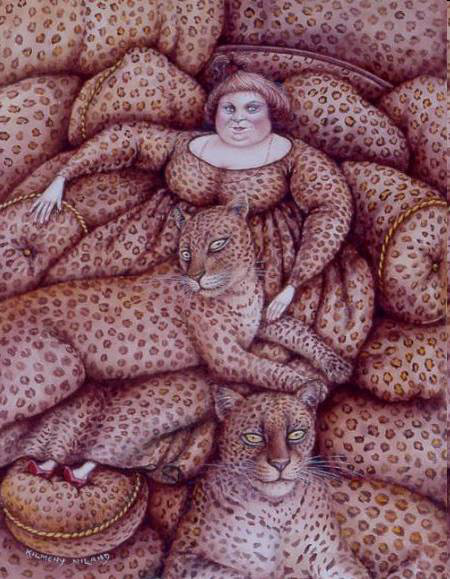 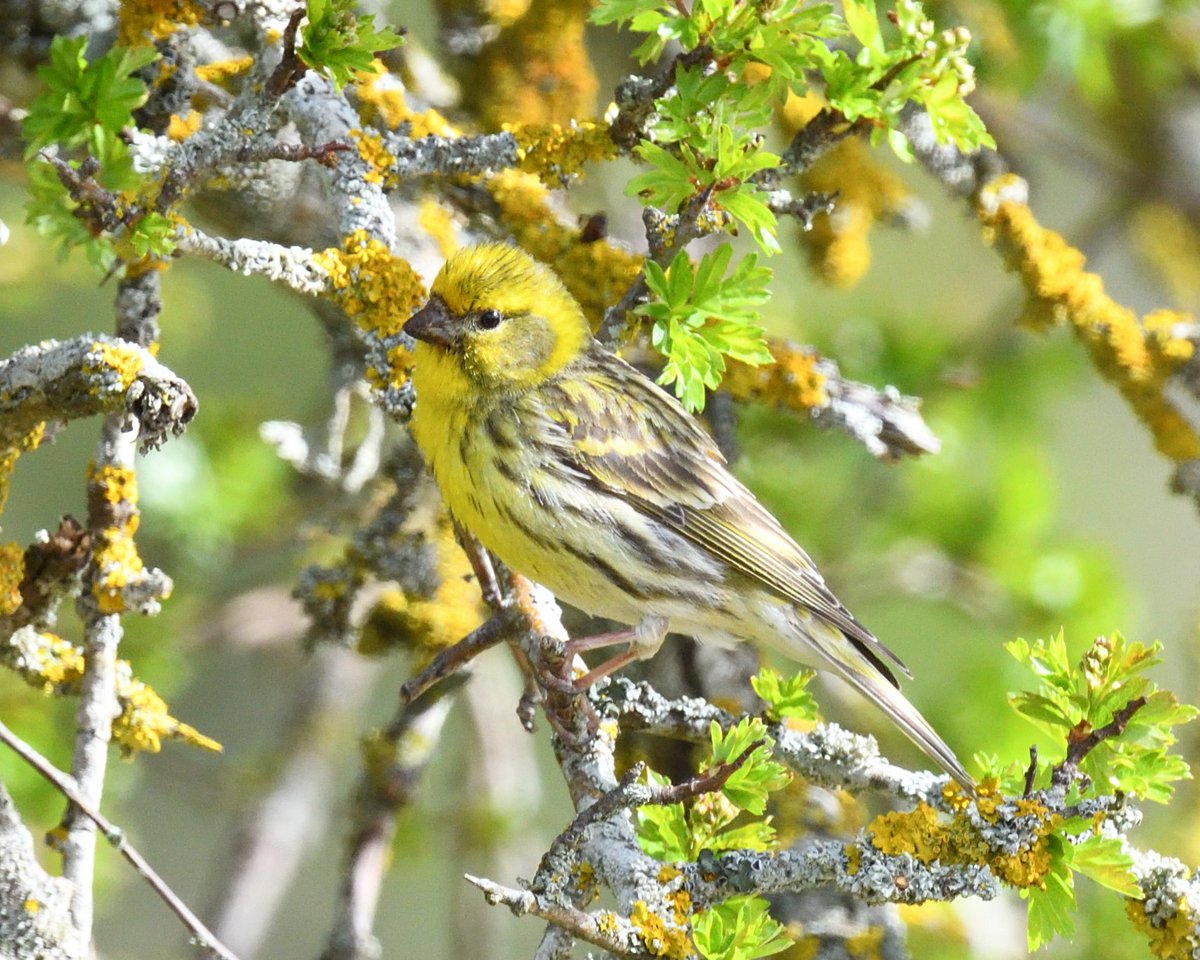 Kilmeny Niland. 1995
Challenge: intra-class variations
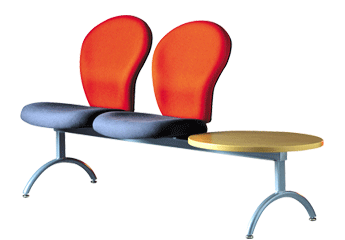 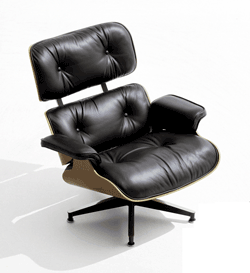 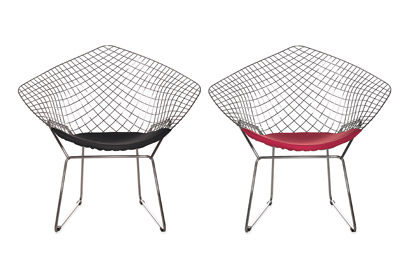 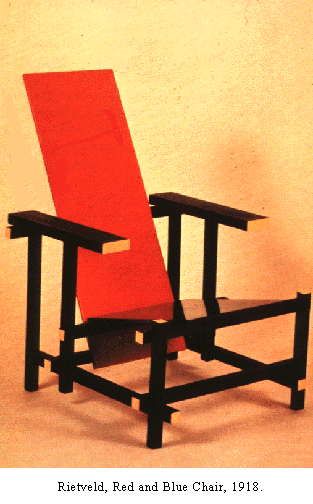 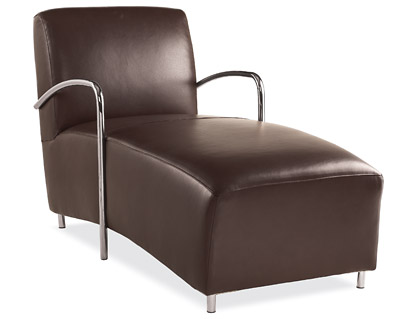 Svetlana Lazebnik
[Speaker Notes: Note English language issues. Try to not let language confound things.]
A brief history of image recognition
What worked in 2011 (pre-deep-learning era in computer vision)
Optical character recognition
Face detection
Instance-level recognition (what logo is this?)
Pedestrian detection (sort of)
… that’s about it
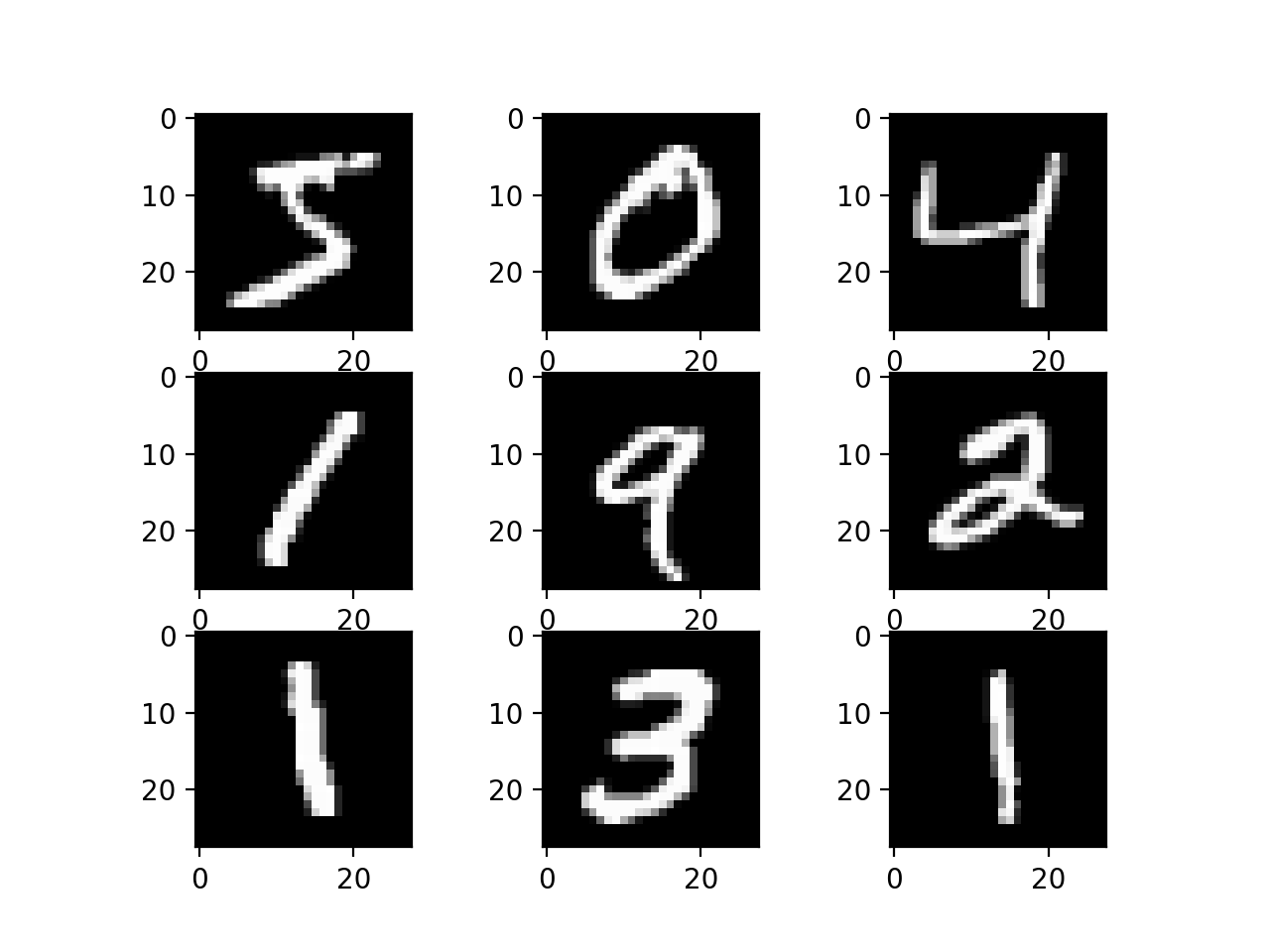 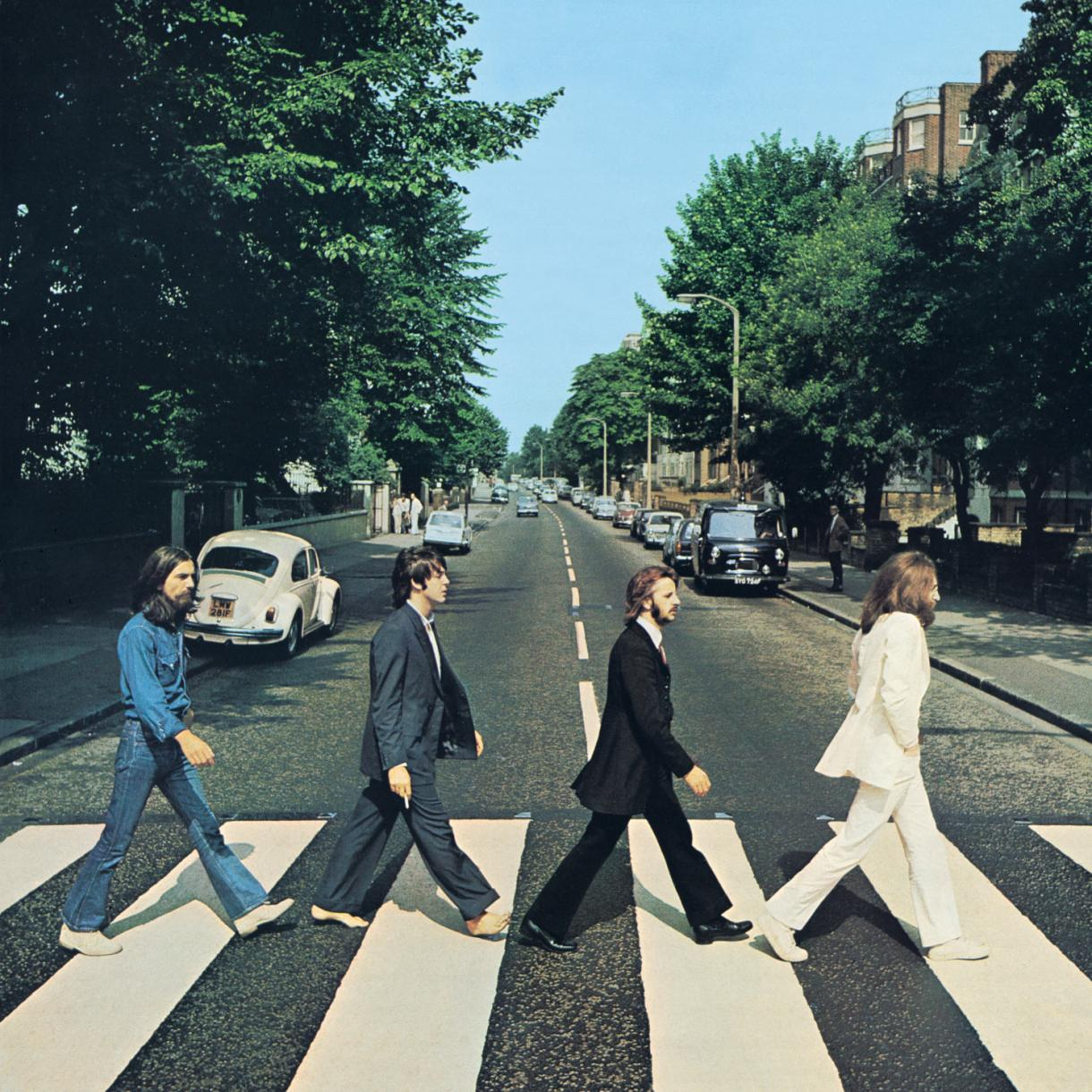 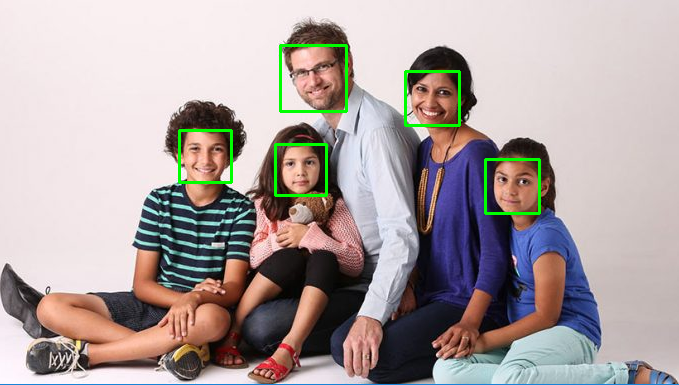 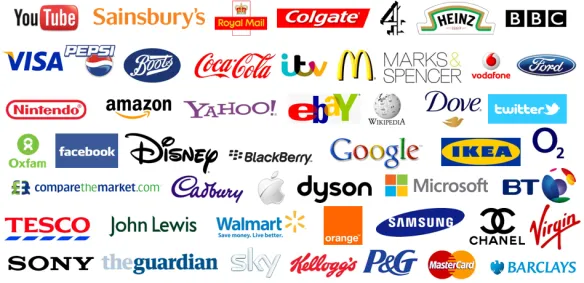 A brief history of image recognition
What works now, post-2012 (deep learning era)
Robust object classification across thousands of object categories (outperforming humans)
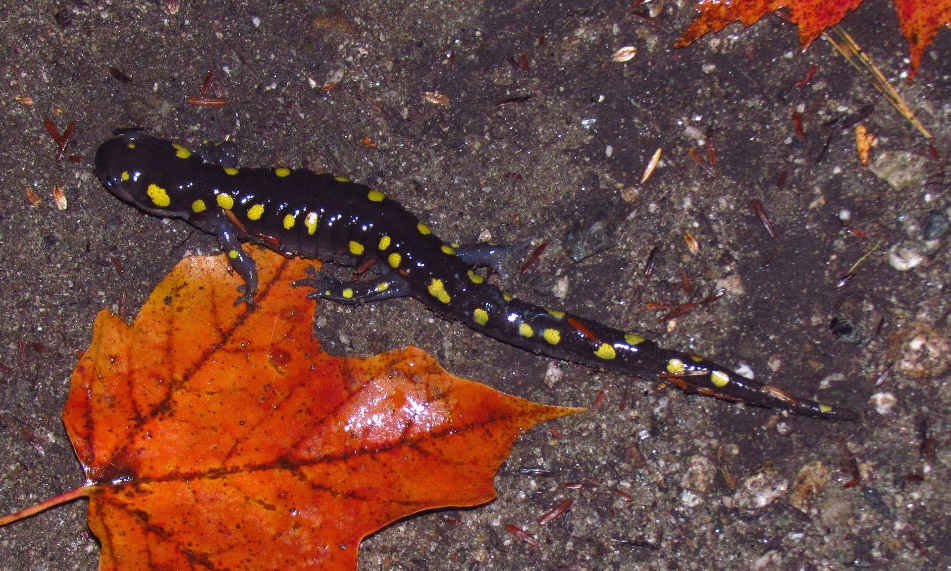 “Spotted salamander”
A brief history of image recognition
What works now, post-2012 (deep learning era)
Face recognition at scale
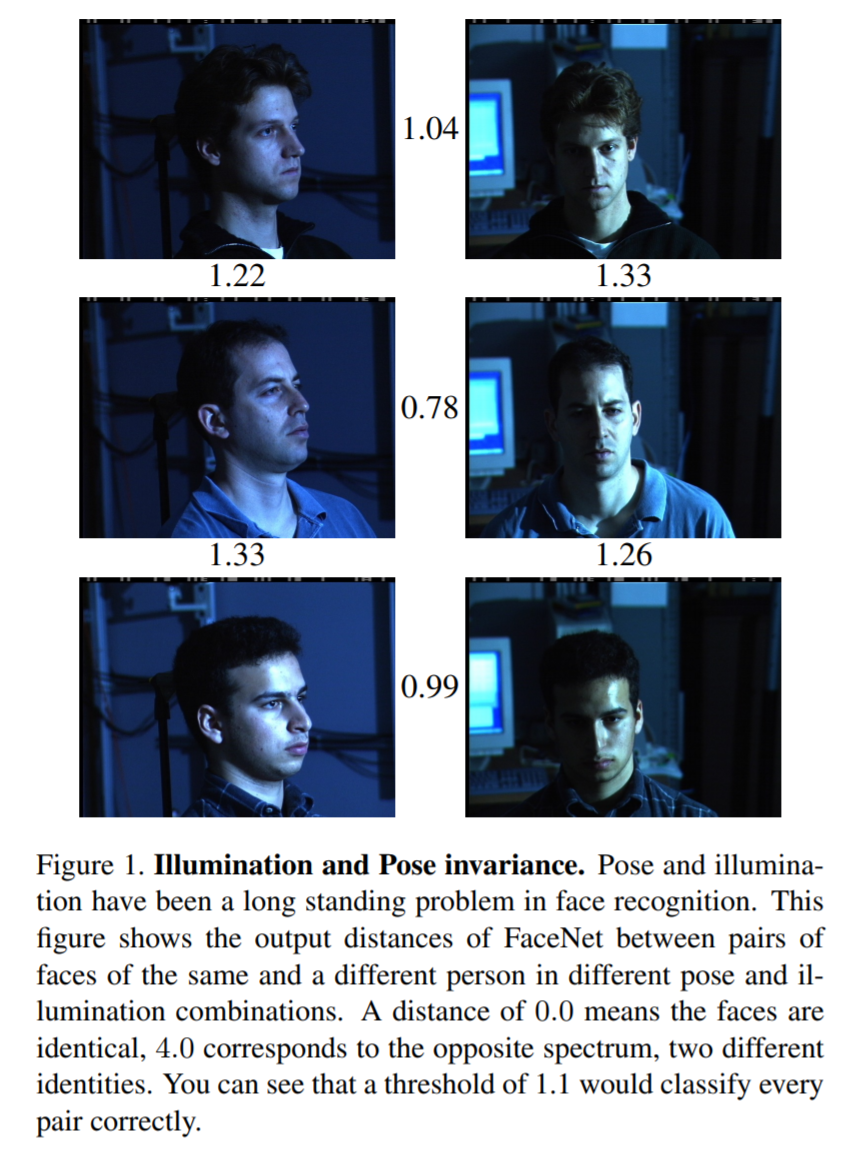 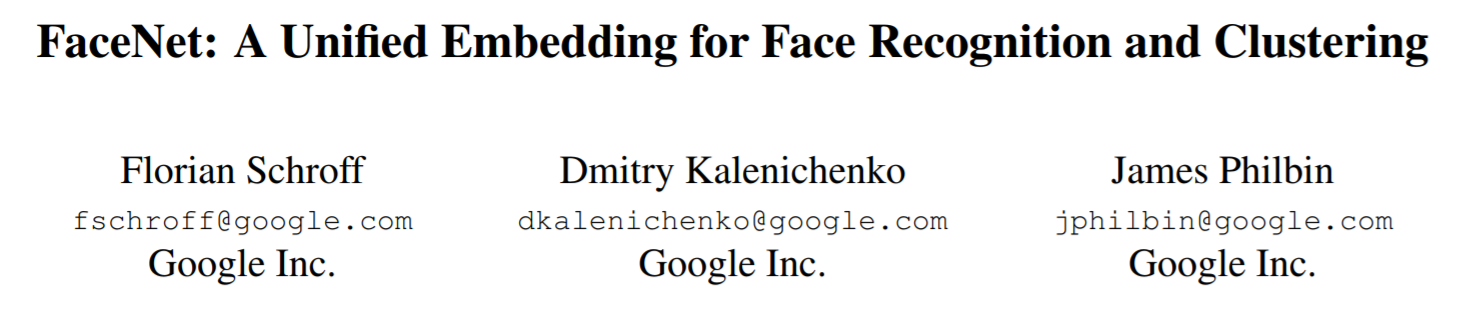 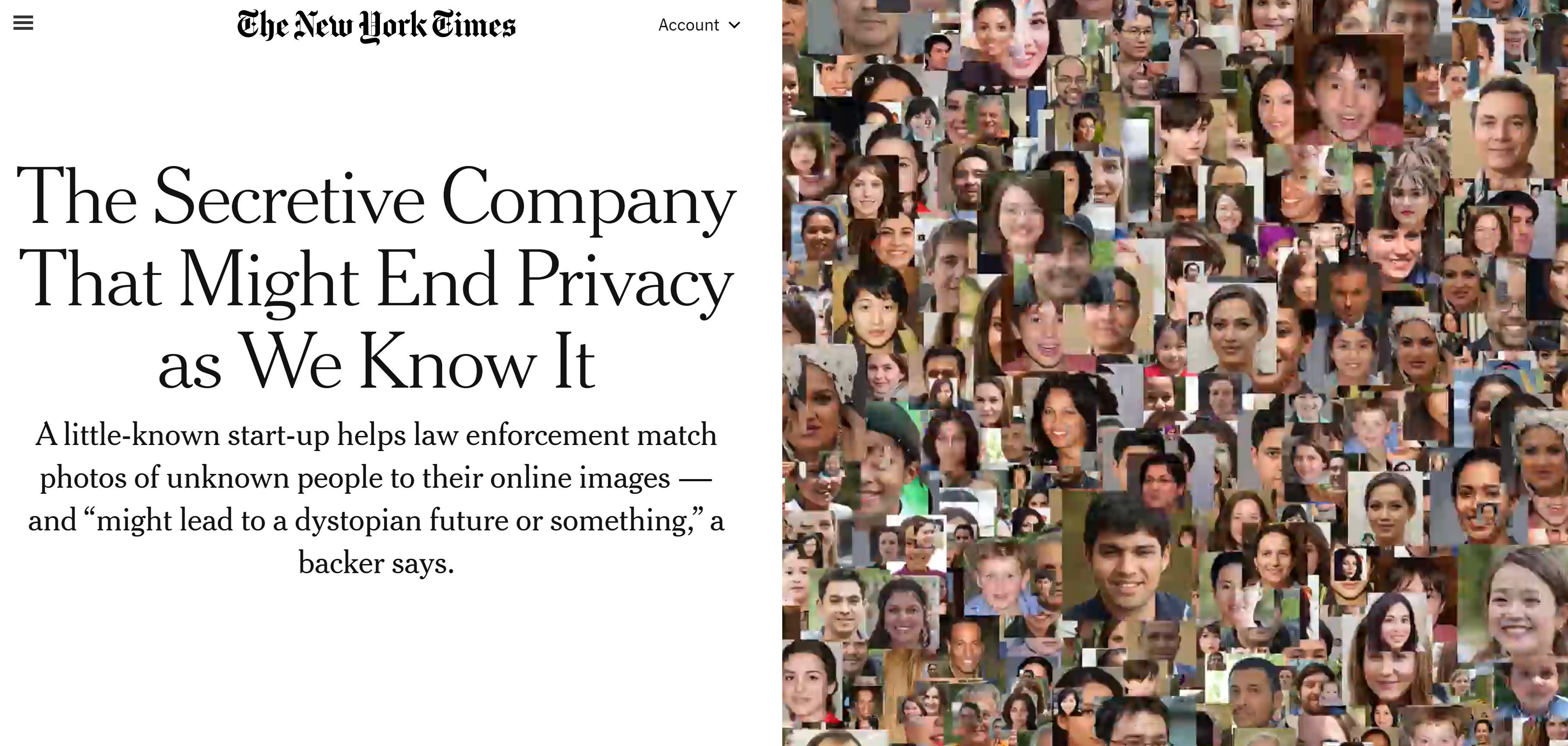 FaceNet, CVPR 2015
https://www.nytimes.com/2020/01/18/technology/clearview-privacy-facial-recognition.html
A brief history of image recognition
What works now, post-2012 (deep learning era)
High-quality face synthesis (but not yet for completely general scenes)
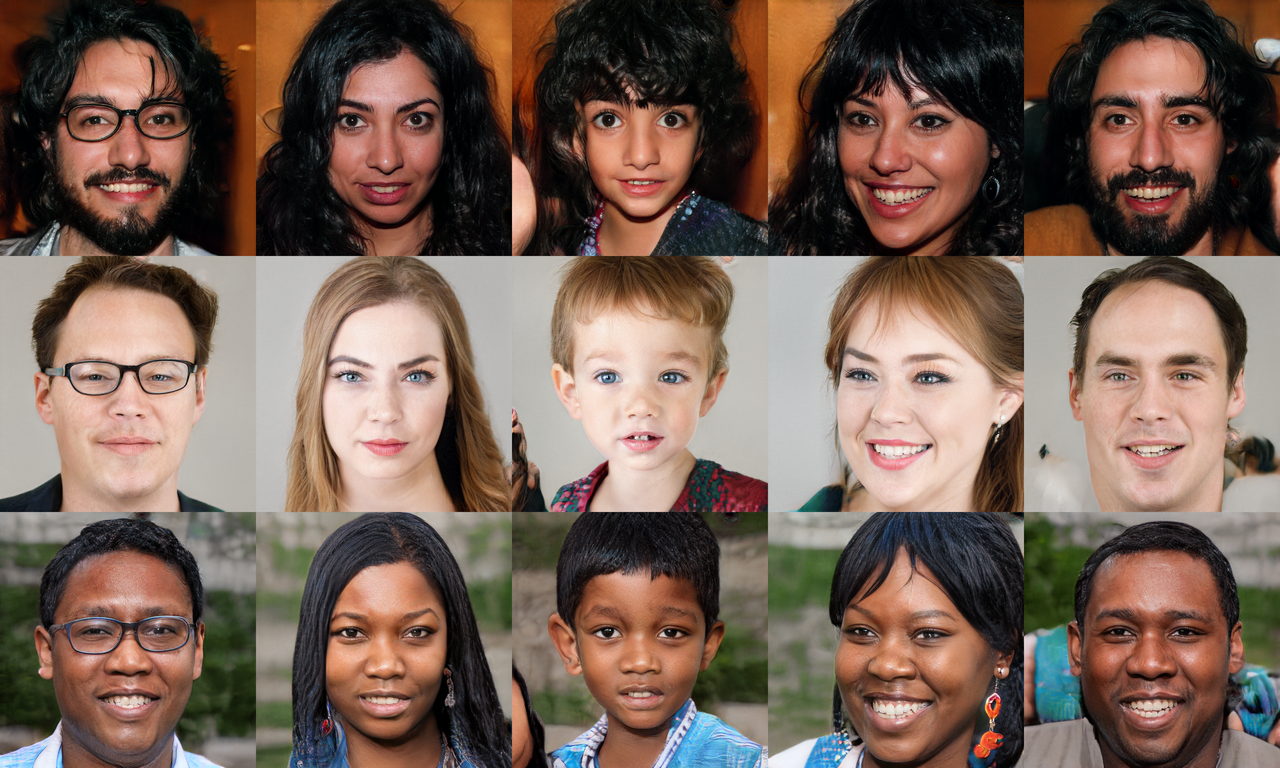 A Style-Based Generator Architecture for Generative Adversarial Networks
Tero Karras (NVIDIA), Samuli Laine (NVIDIA), Timo Aila (NVIDIA)http://stylegan.xyz/paper
These people are not real – they were produced by our generator that allows control over different aspects of the image.
Societal impacts
Privacy invasion (e.g., face/person recognition, biometrics)
Bias in AI methods (e.g., recognition systems that perform worse on certain demographics)
Bias in training data (e.g., used to learn or perpetuate biased associations)
Sources of training data (copyright issues, consent issues, etc.)
Generative media (e.g., deepfakes, disinformation)
 …
What Matters in Recognition?
Learning Techniques
E.g. choice of classifier or inference method
Representation
Low level: SIFT, HoG, GIST, edges
Mid level: Bag of words, sliding window, deformable model
High level: Contextual dependence
Deep learned features
Data
More is always better (as long as it is good data)
Annotation is the hard part
What Matters in Recognition?
Learning Techniques
E.g. choice of classifier or inference method
Representation
Low level: SIFT, HoG, GIST, edges
Mid level: Bag of words, sliding window, deformable model
High level: Contextual dependence
Deep learned features
Data
More is always better (as long as it is good data)
Annotation is the hard part
24 Hrs in Photos
Flickr Photos From 1 Day in 2011
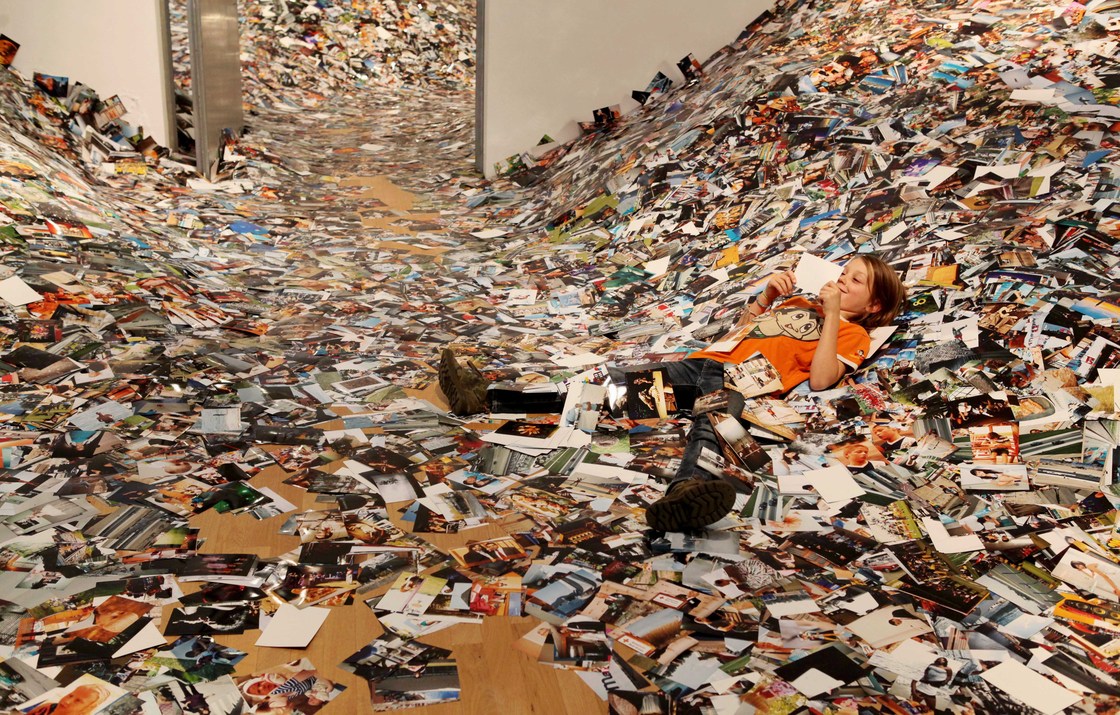 https://www.kesselskramer.com/project/24-hrs-in-photos/
[Speaker Notes: There is a ton of data available
24 hours in photos had 350k


Data is useful and people are building big datasets]
Data Sets
PASCAL VOC
Not Crowdsourced, bounding boxes, 20 categories
ImageNet
Huge, Crowdsourced, Hierarchical, Iconic objects
SUN Scene Database, Places
Not Crowdsourced, 397 (or 720) scene categories
LabelMe (Overlaps with SUN)
Sort of Crowdsourced, Segmentations, Open ended
SUN Attribute database (Overlaps with SUN)
Crowdsourced, 102 attributes for every scene
OpenSurfaces
Crowdsourced, materials
Microsoft COCO
Crowdsourced, large-scale objects
[Speaker Notes: Not crowdsourced means ? Grad students did labeling?


Hierarchical labeling? Based on wordnet (taxonomy of nouns) mammal->dog->corgi]
Data Sets
PASCAL VOC
Not Crowdsourced, bounding boxes, 20 categories
ImageNet
Huge, Crowdsourced, Hierarchical, Iconic objects
SUN Scene Database, Places
Not Crowdsourced, 397 (or 720) scene categories
LabelMe (Overlaps with SUN)
Sort of Crowdsourced, Segmentations, Open ended
SUN Attribute database (Overlaps with SUN)
Crowdsourced, 102 attributes for every scene
OpenSurfaces
Crowdsourced, materials
Microsoft COCO
Crowdsourced, large-scale objects
[Speaker Notes: Not crowdsourced means ? Grad students did labeling?


Hierarchical labeling? Based on wordnet (taxonomy of nouns) mammal->dog->corgi]
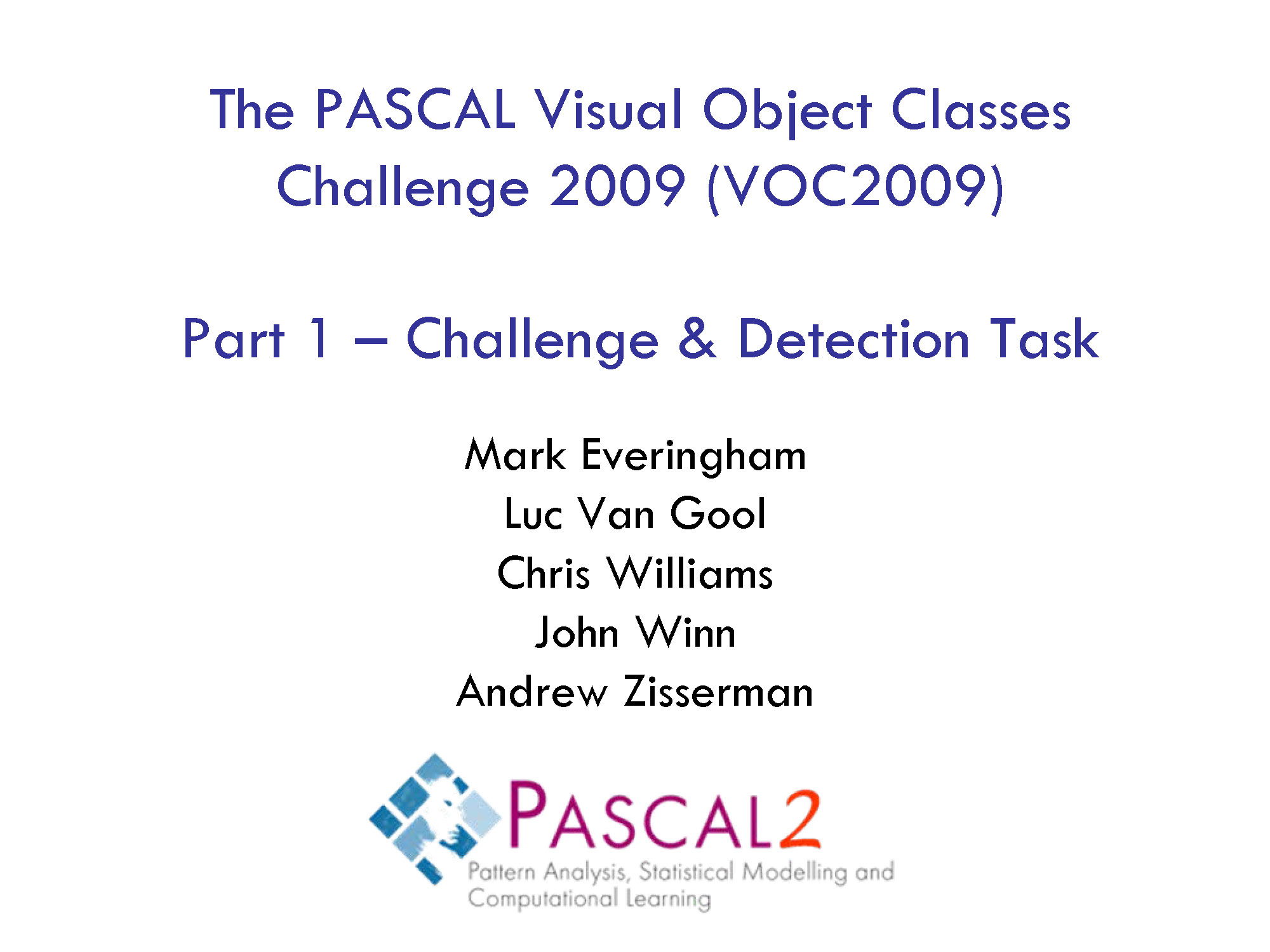 20 object categories (aeroplane to TV/monitor) 

Three challenges:
Classification challenge (is there an X in this image?)
Detection challenge (draw a box around every X)
Segmentation challenge (which class is each pixel?)
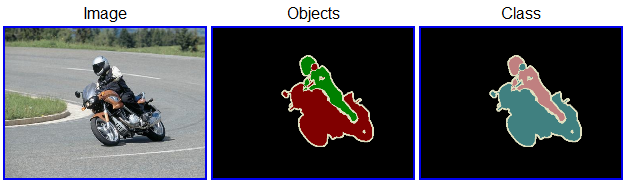 [Speaker Notes: +2 action classification and person layout.]
Large Scale Visual Recognition Challenge (ILSVRC)
2010-2017
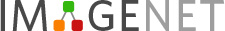 20 object classes		22,591 images
1000 object classes		1,431,167 images
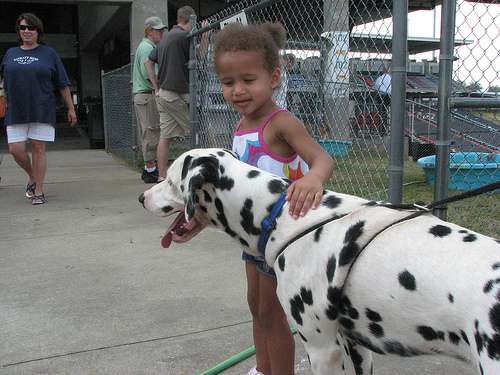 Dalmatian
http://image-net.org/challenges/LSVRC/{2010,2011,2012}
[Speaker Notes: PASCAL is crossed out

IMAGENET LSVRC.  IMAGENET]
Variety of object classes in ILSVRC
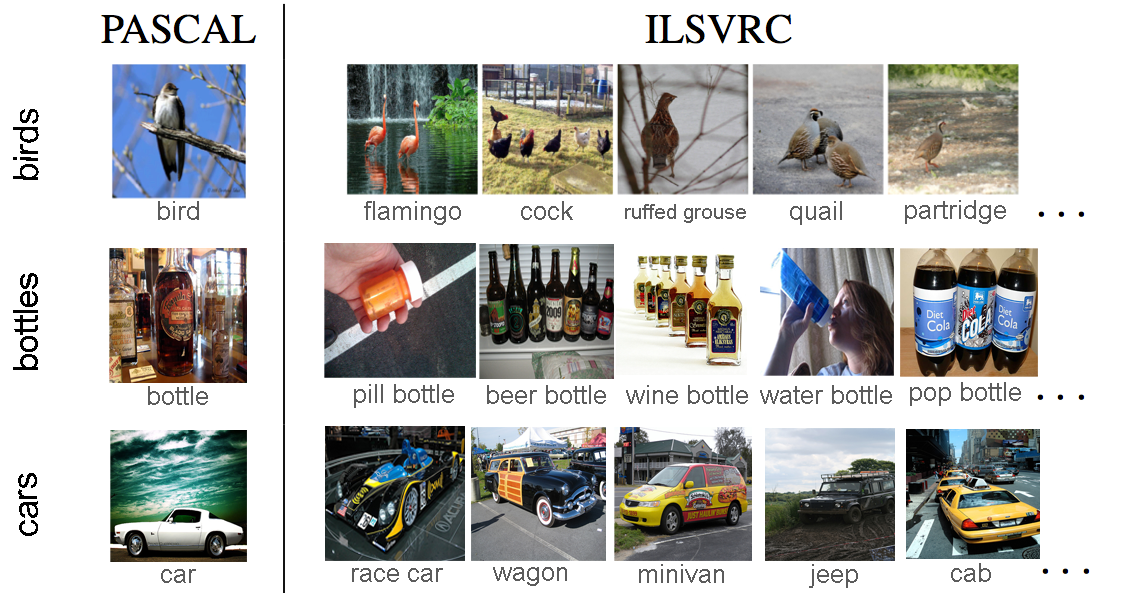 Variety of object classes in ILSVRC
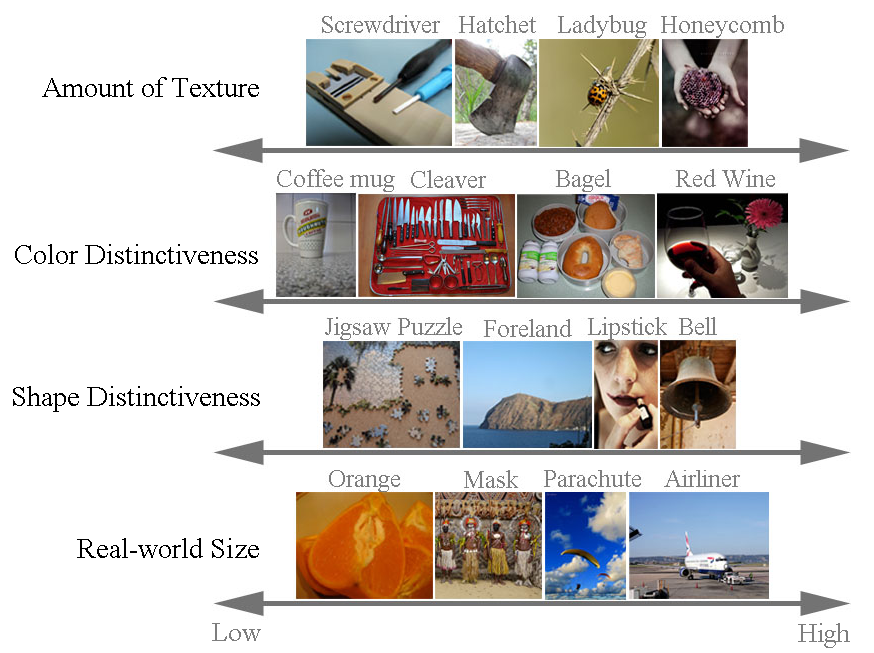 What’s Still Hard?
Animal->Bird->Oriole…
Few shot learning
How do we generalize from only a small number of examples?

Fine-grain classification
How do we distinguish between more subtle class differences?
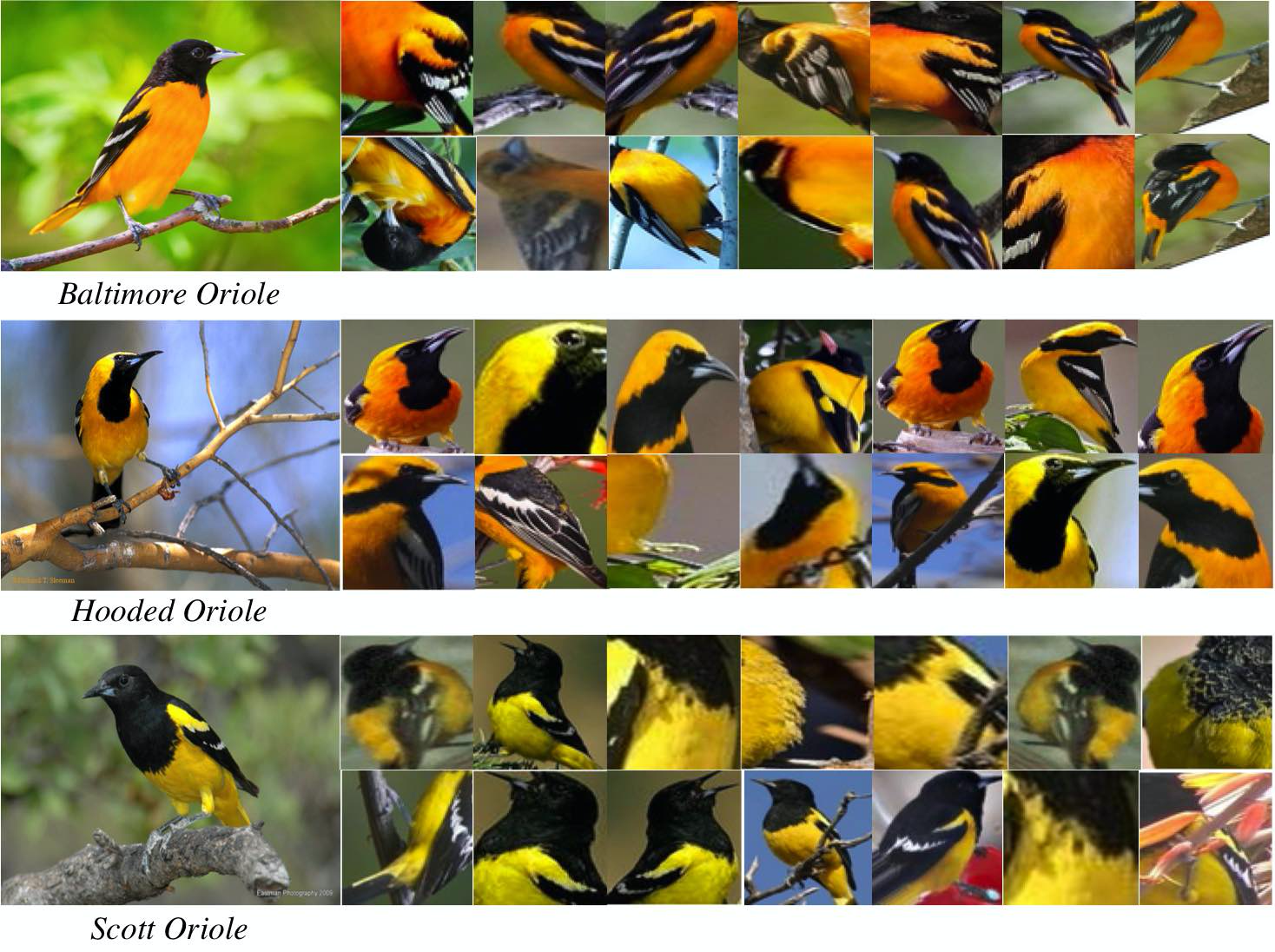 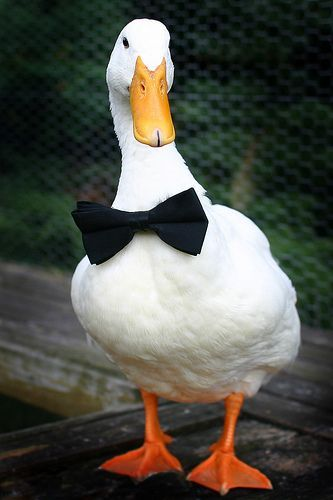 What’s Still Hard?
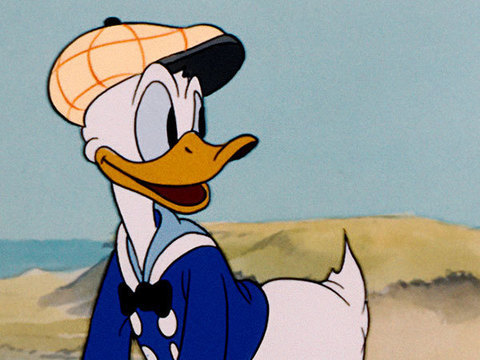 Few shot learning
How do we generalize from only a small number of examples?
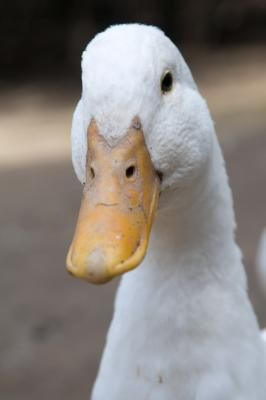 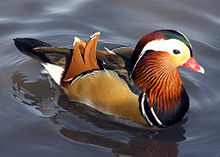 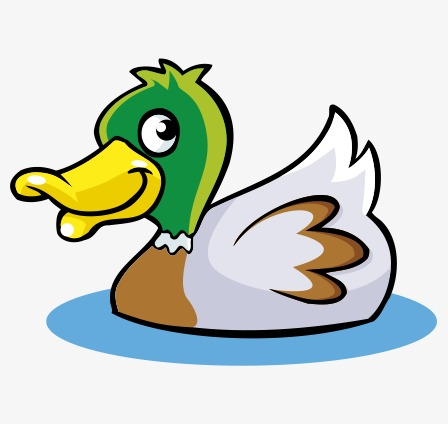 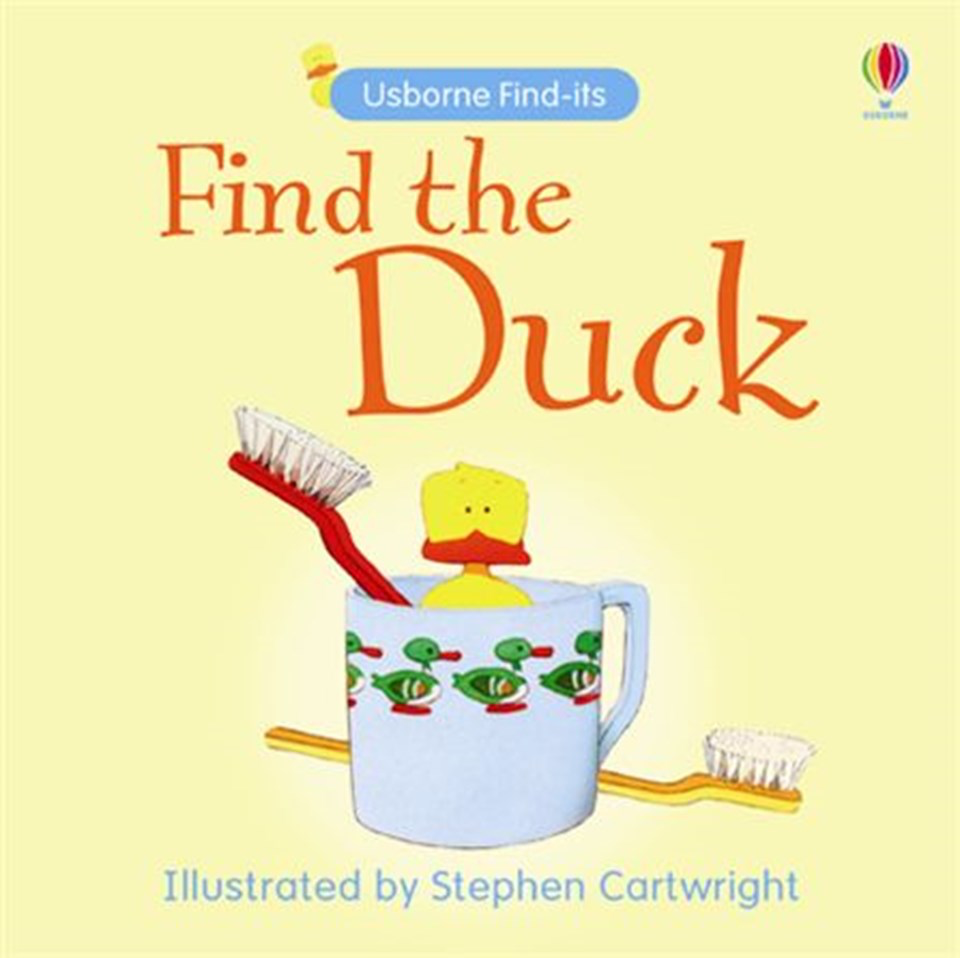 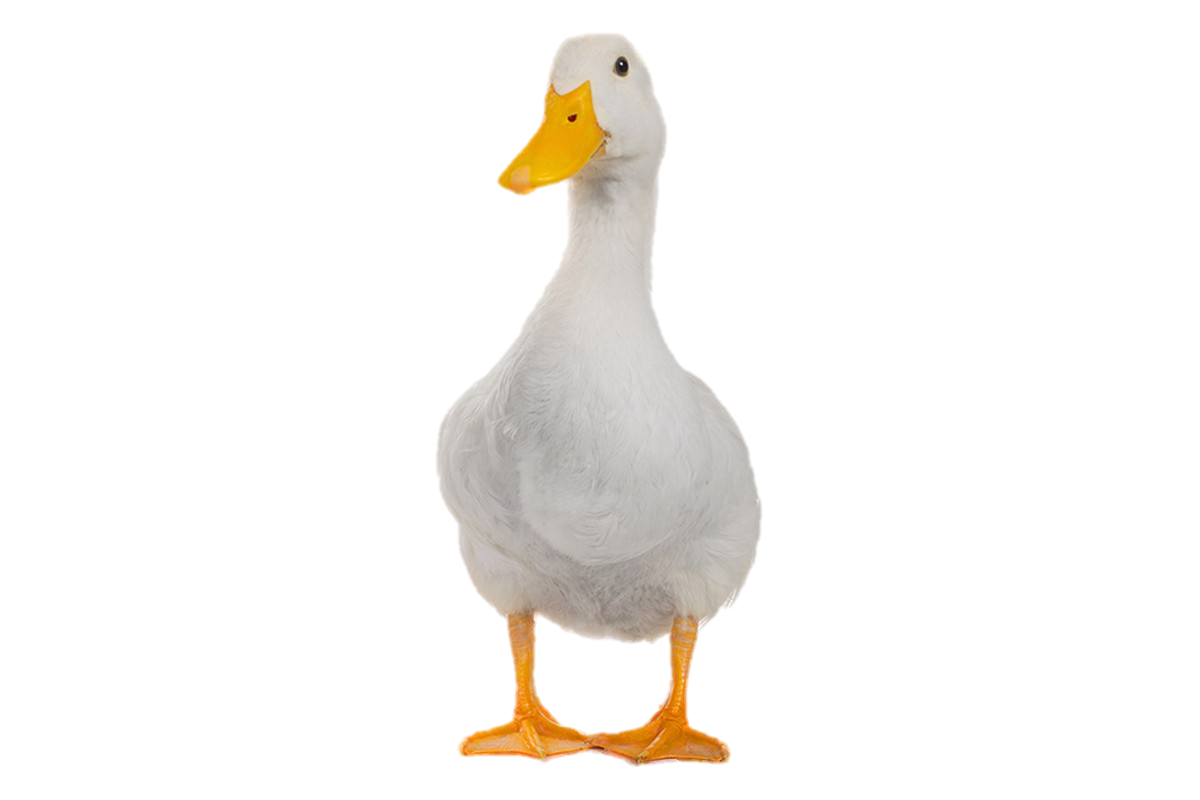 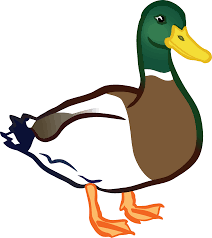 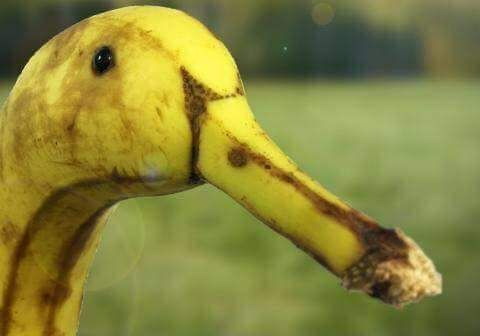 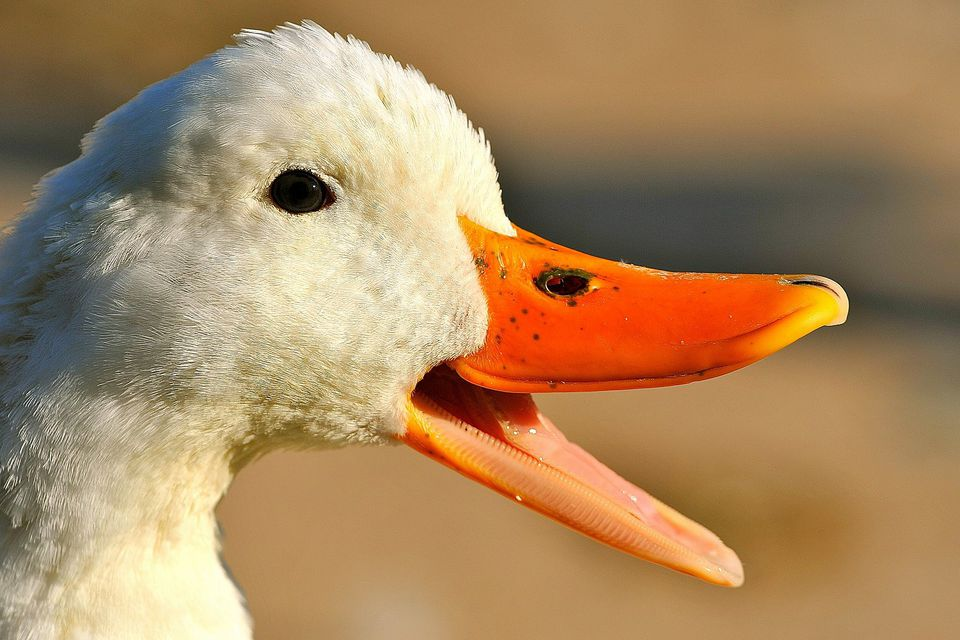 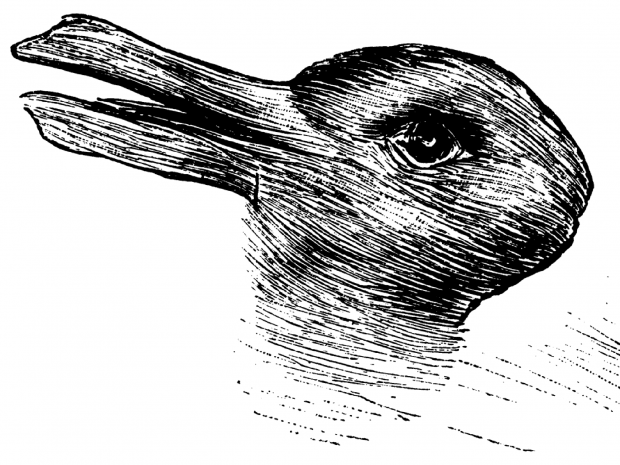 Questions?
Next Time
Image classification pipeline
Training, validation, testing
Nearest neighbor classification
Linear classification

Building up to CNNs for learning